Endovascular management of hepatocellular carcinoma
Michael Bonnici-Mallia
Consultant Interventional Radiologist
[Speaker Notes: Good evening all and thank you Hedi and Jamie for the kind invitation to speak. 
Today I will be discussing the endovascular options we have to offer in the treatment of HCC.]
Introduction
Transarterial chemoembolisation (TACE)

Augmentation of Ablation

Selective Internal Radiation Therapy (SIRT)
[Speaker Notes: I’ll be covering TACE, how endovascular techniques can augment our ablation practice and finally touch on SIRT.]
Transarterial Chemoembolisation (TACE)
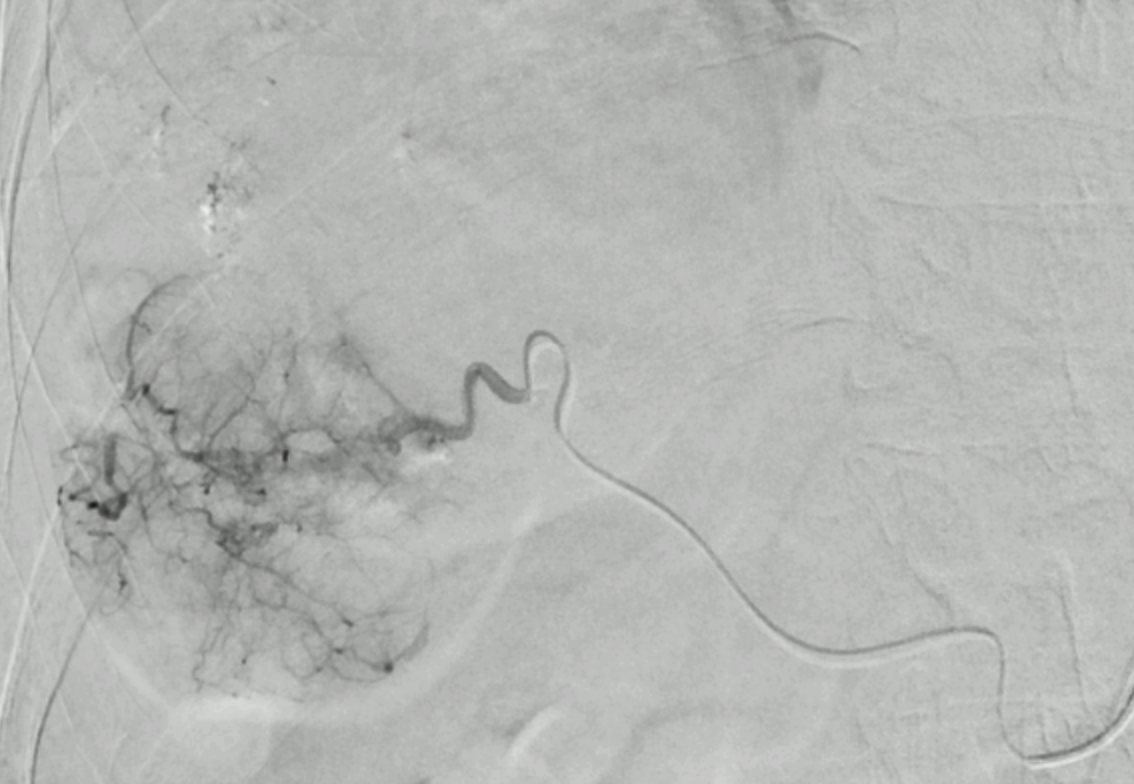 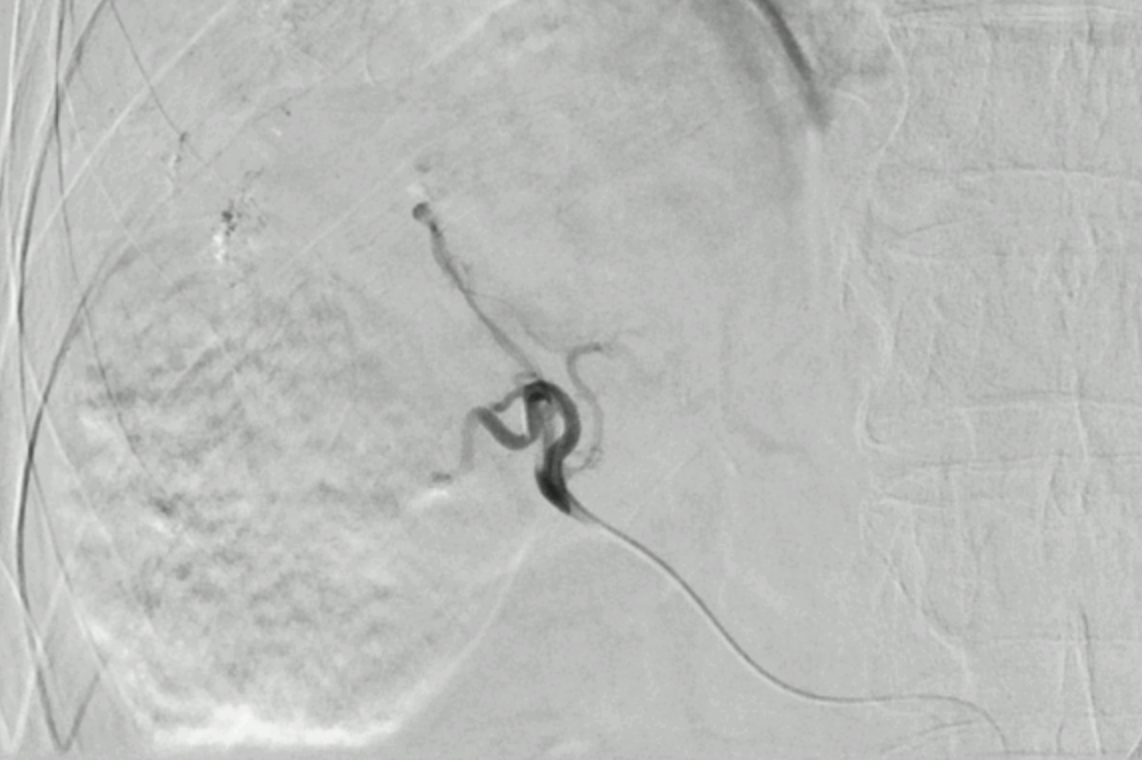 [Speaker Notes: We’re all mostly familiar with TACE. It’s been around since the 1970’s. It involves placement of a catheter inside a hepatic artery branch supplying a tumour and injecting an embolic agent, with the intention to starve the tumour of it’s blood supply and cause pathological necrosis.]
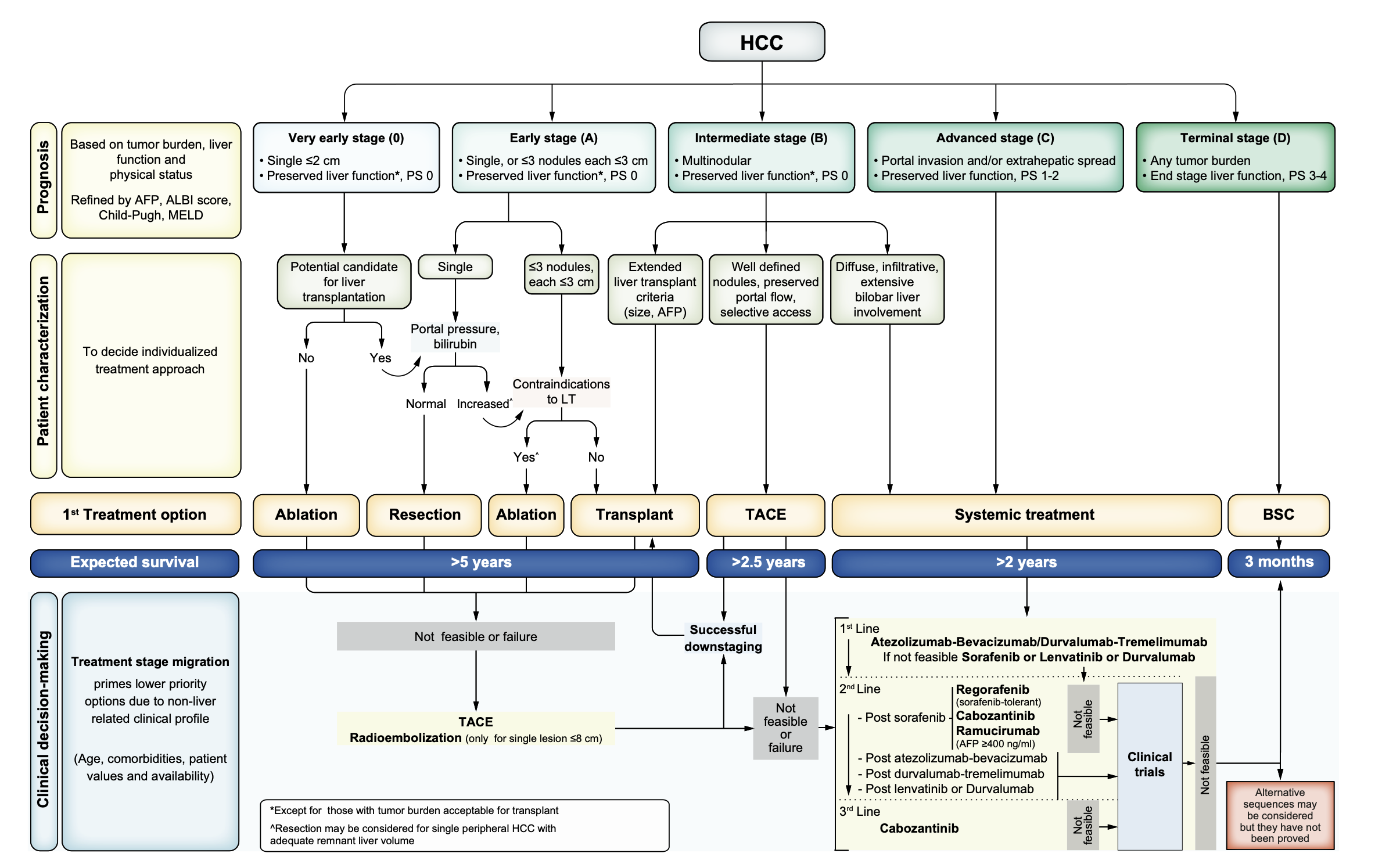 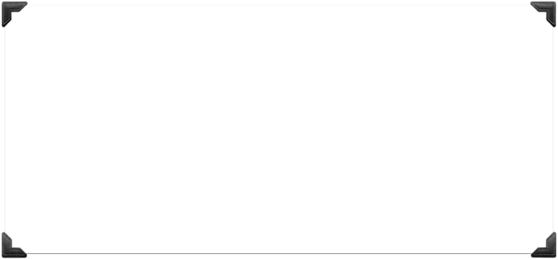 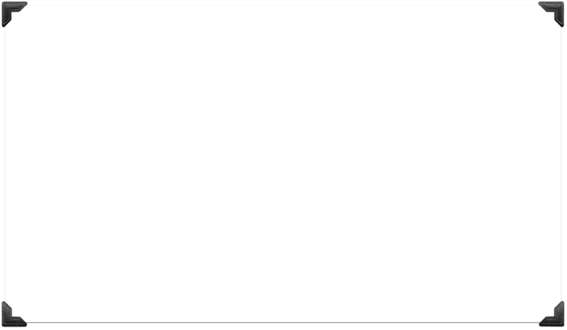 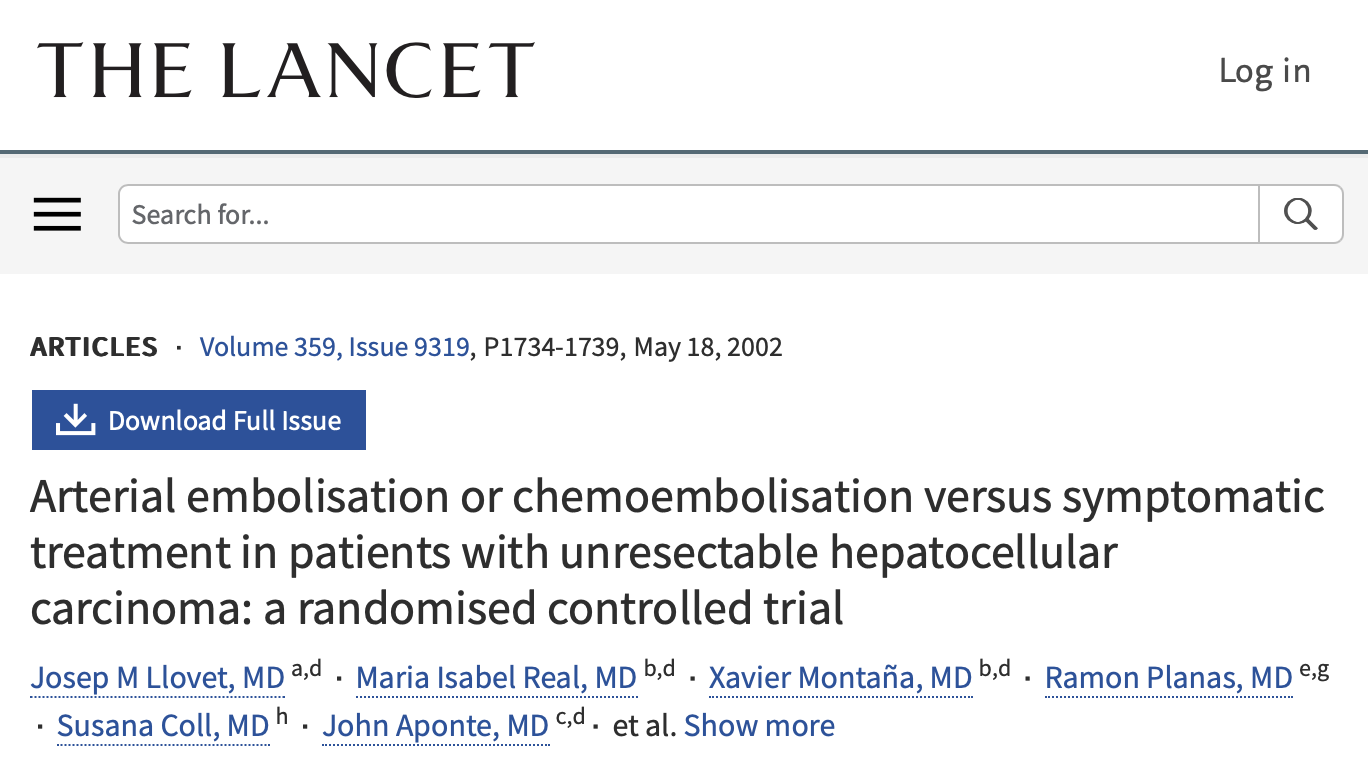 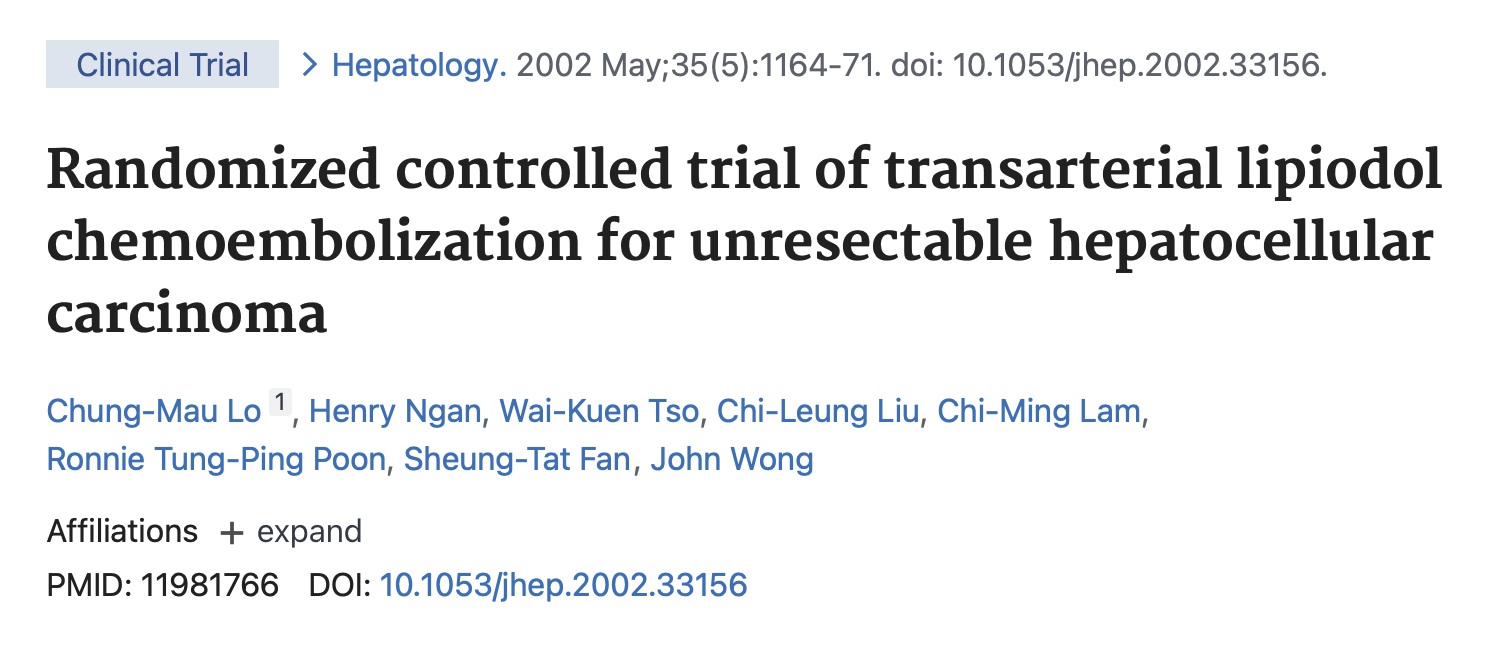 TACE: Evidence base
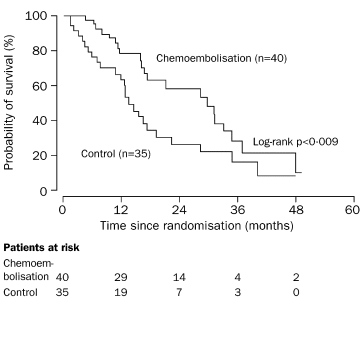 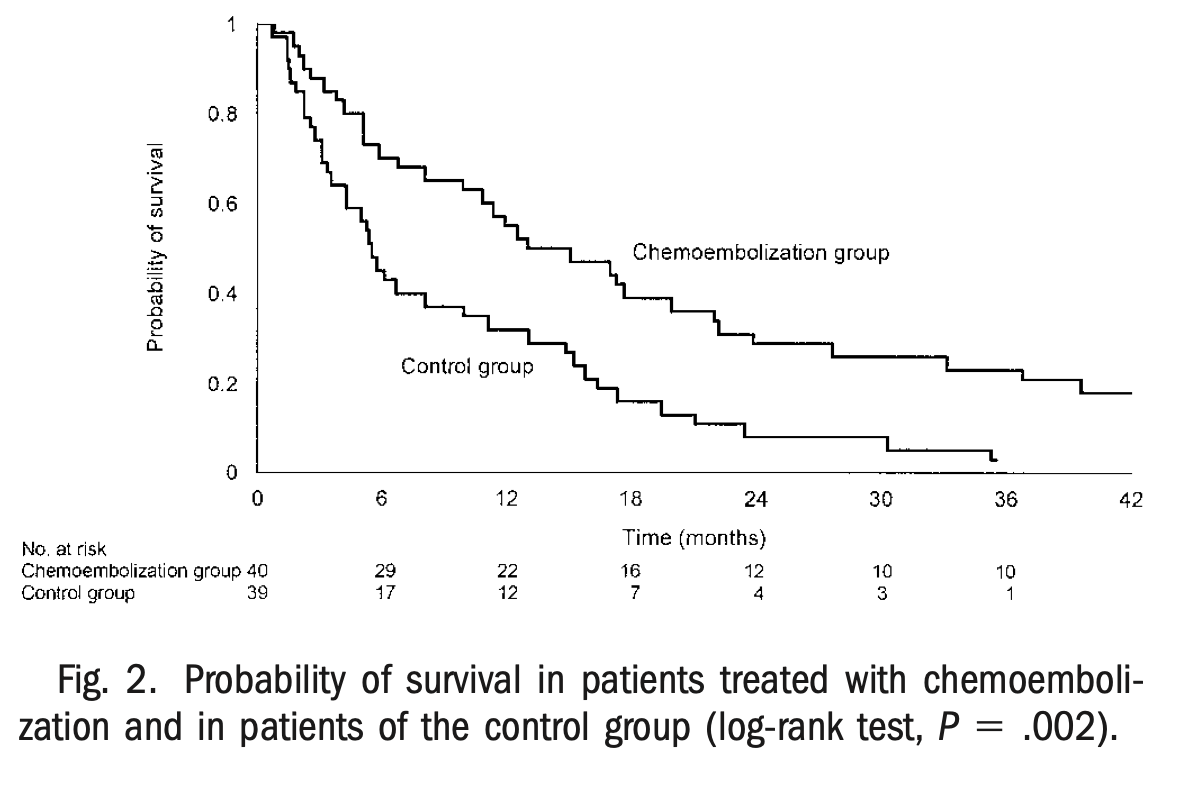 TACE: Methods
Conventional TACE (cTACE)
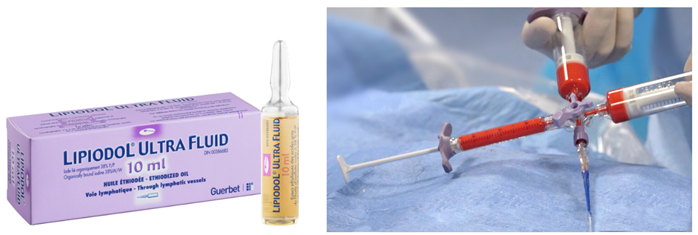 Bland Embolisation (TAE)
Drug-Eluting Beads (DEB) TACE
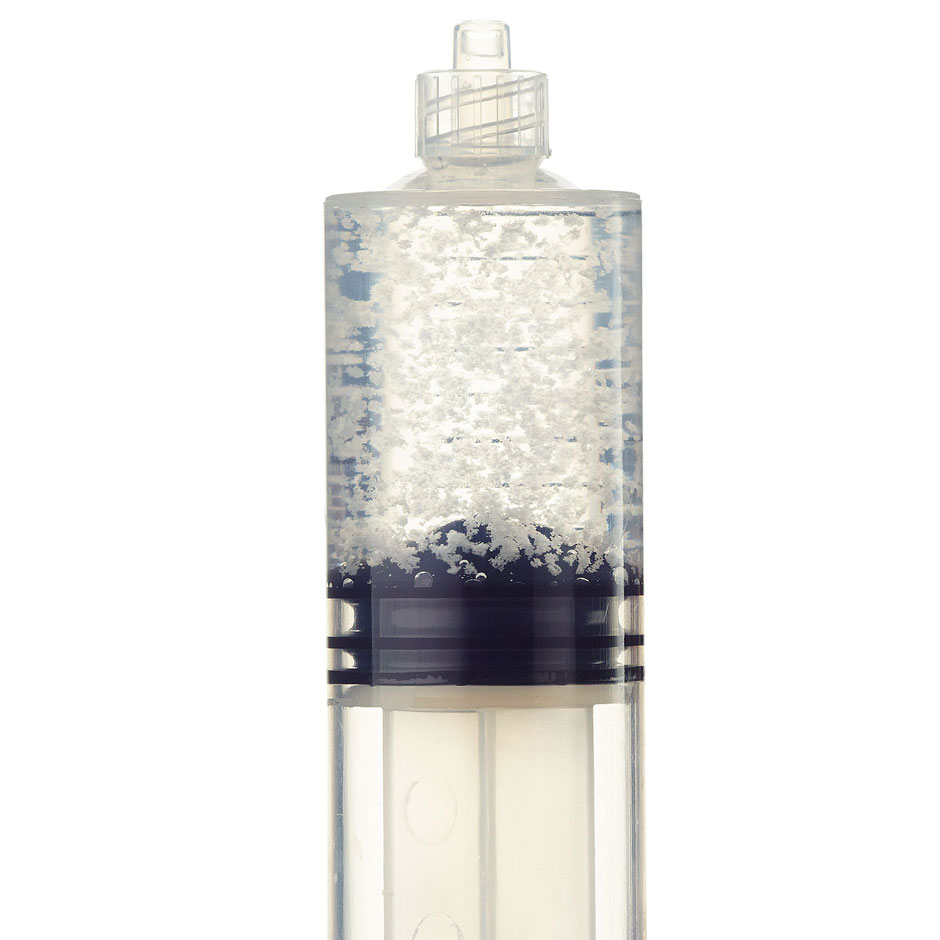 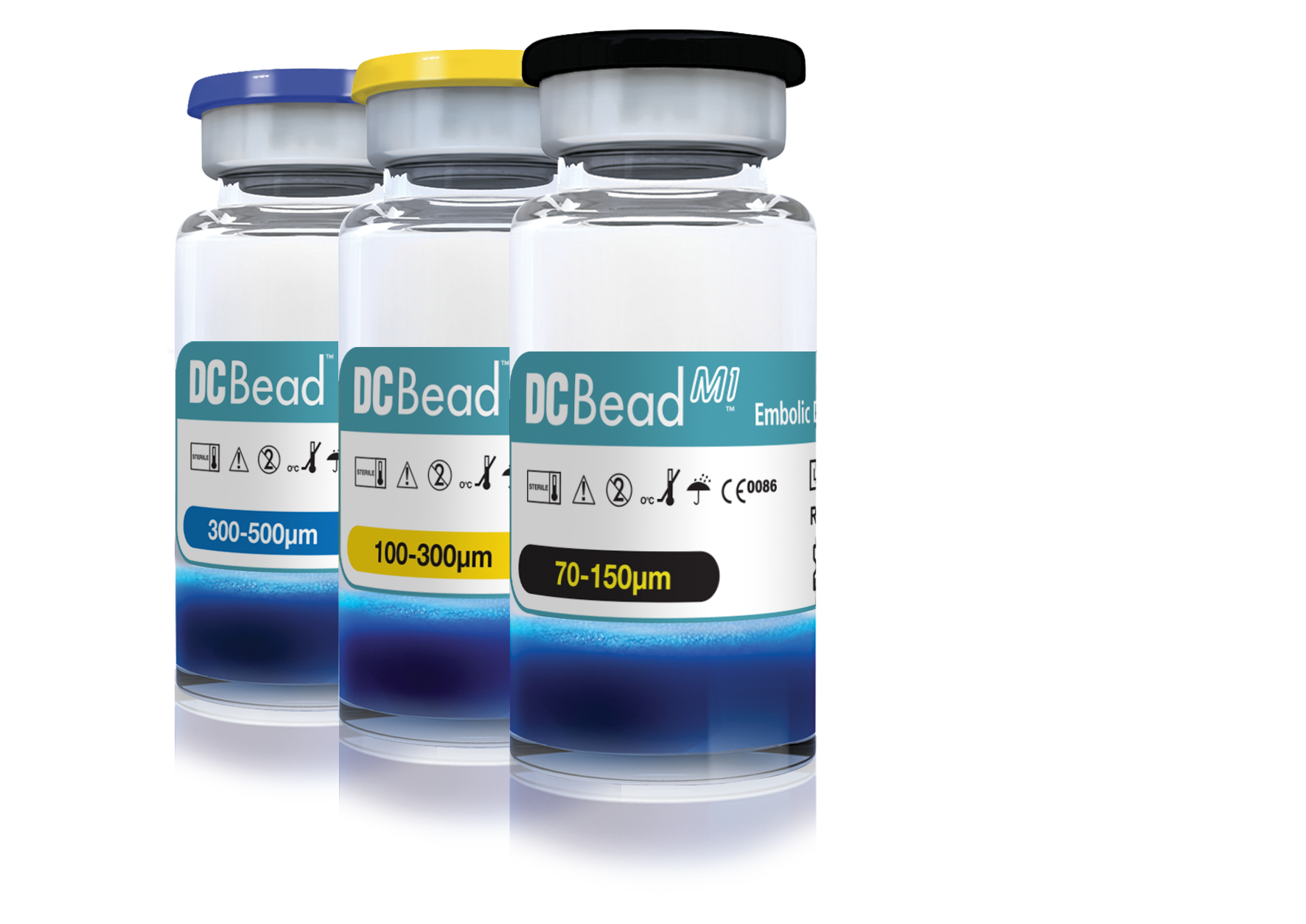 [Speaker Notes: - Bland embolisation can be performed when chemotherapy may be contraindicated. 
- A few centres choose to perform bland embolisation as a primary form of embolisation, citing the ischaemic effect of the embolisation as the primary cause of pathological necrosis. 
- That being said the weight of evidence remains behind cTACE and DEB TACE.]
cTACE vs DEB-TACE
PRECISION V (2010) - DEB superior to cTACE in toxicity/local control.

PRECISION ITALIA (2014) - cTACE equally as effective when performed selectively

JIVROSG-1302 PRESIDENT (2020) - Selective TACE better local tumour control than DEB (Higher post embolisation syndrome)
[Speaker Notes: So which is better?There was a shift to DEB TACE following PRECISION V]
TACE: Outcomes
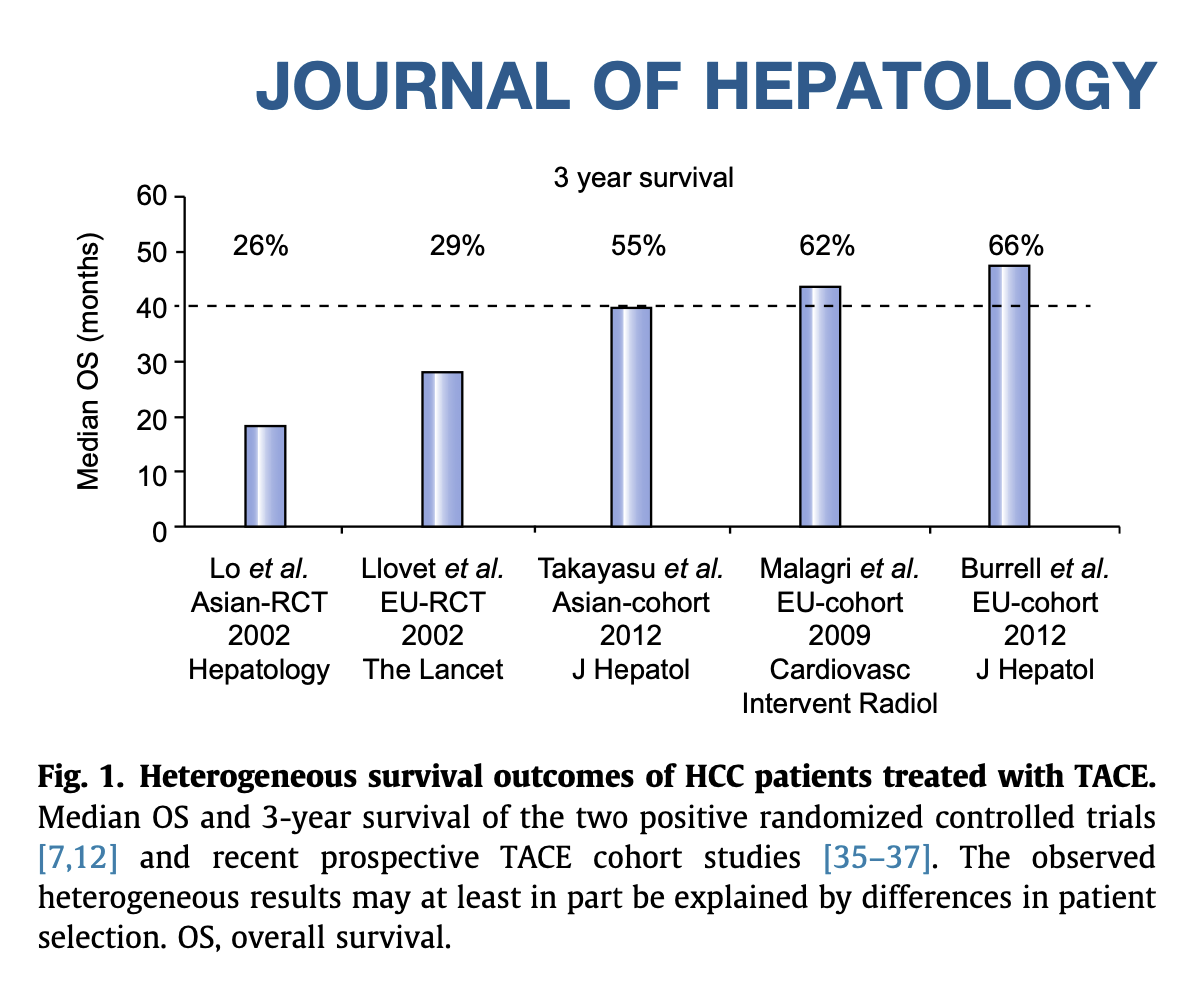 Sieghart et al. Journal of Hepatology (2015)
[Speaker Notes: WE have seen an improvement in outcomes and OS over the years, which probably in part explained by better patient selection.

BCLC is spectrum of disease including low volume unilobar disease all the way to large volume Bilobar disease]
TACE: Standardisation
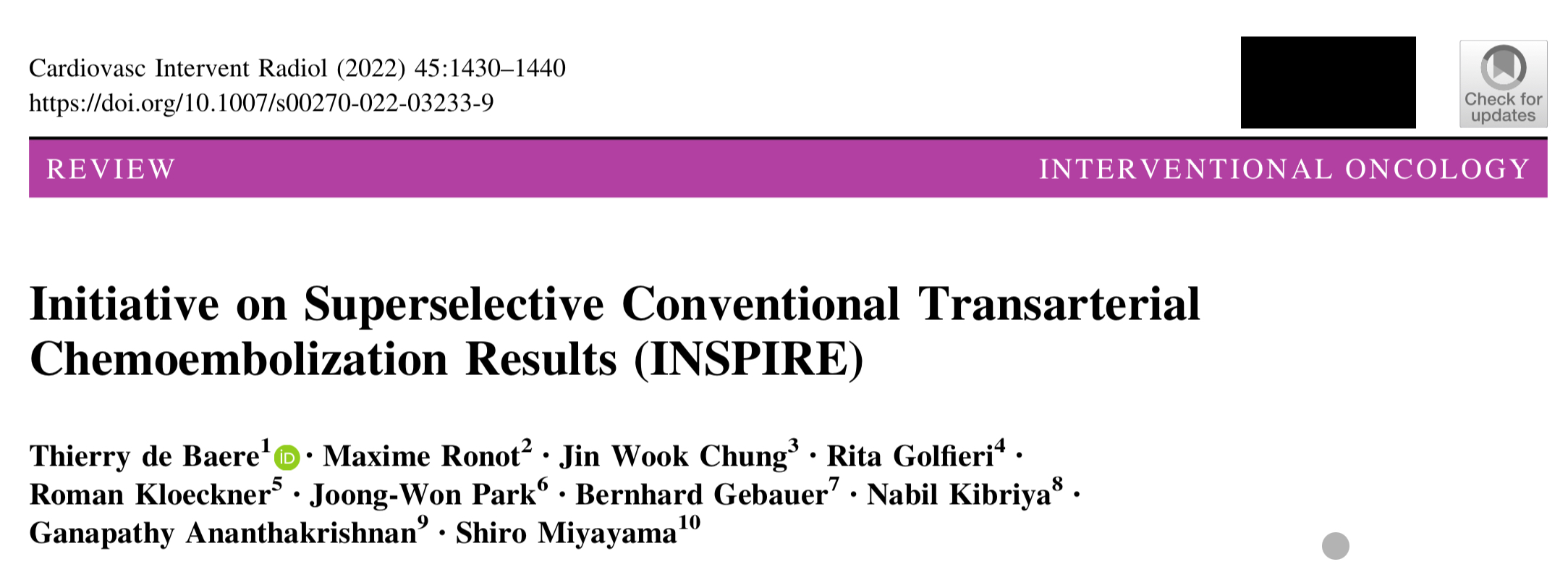 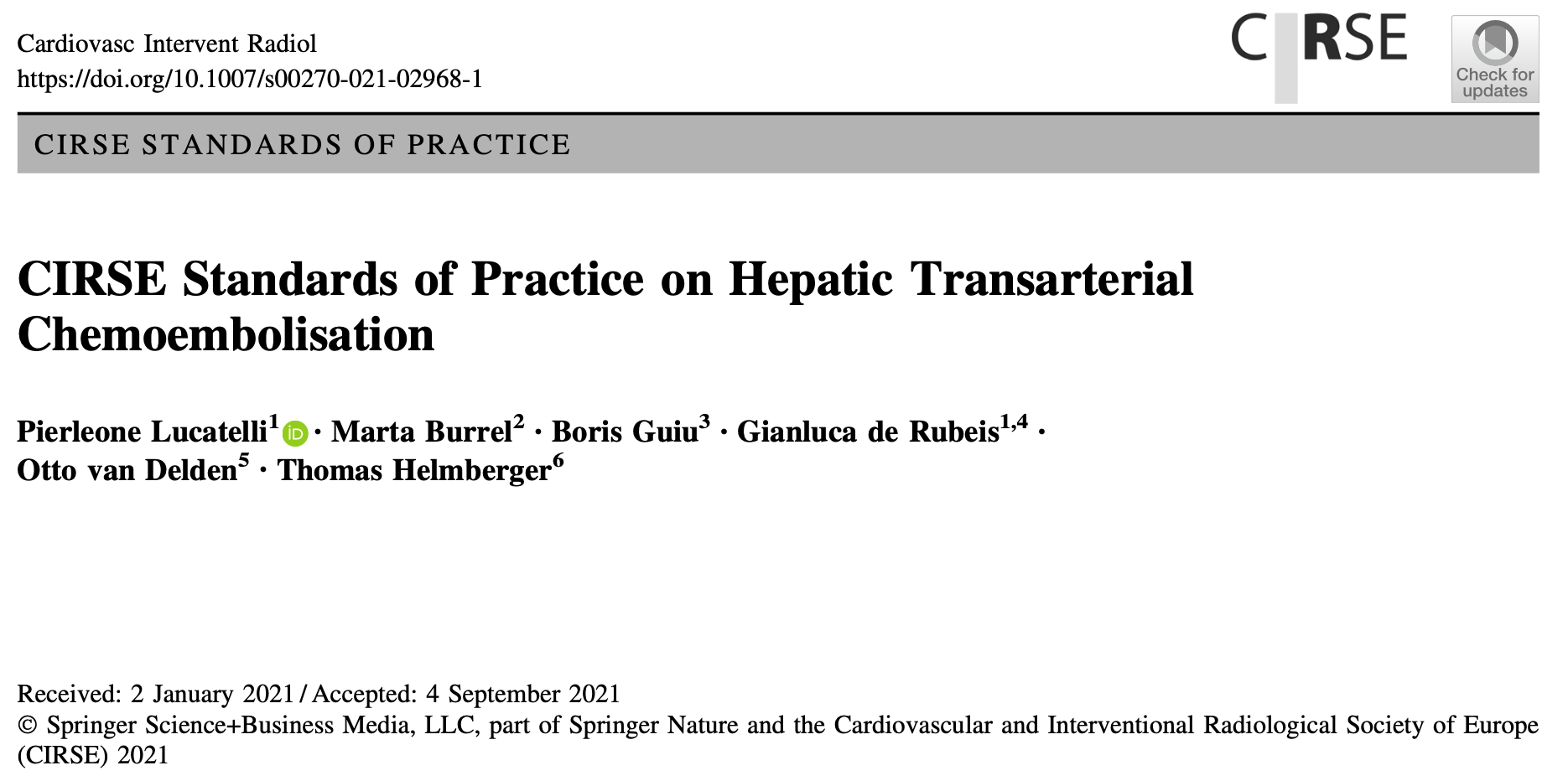 [Speaker Notes: That being said historically outcomes have been variable because of the lack of standardisation of the technique.

Set of technical recommendations which act as a framework for practice]
TACE: Cone Beam CT
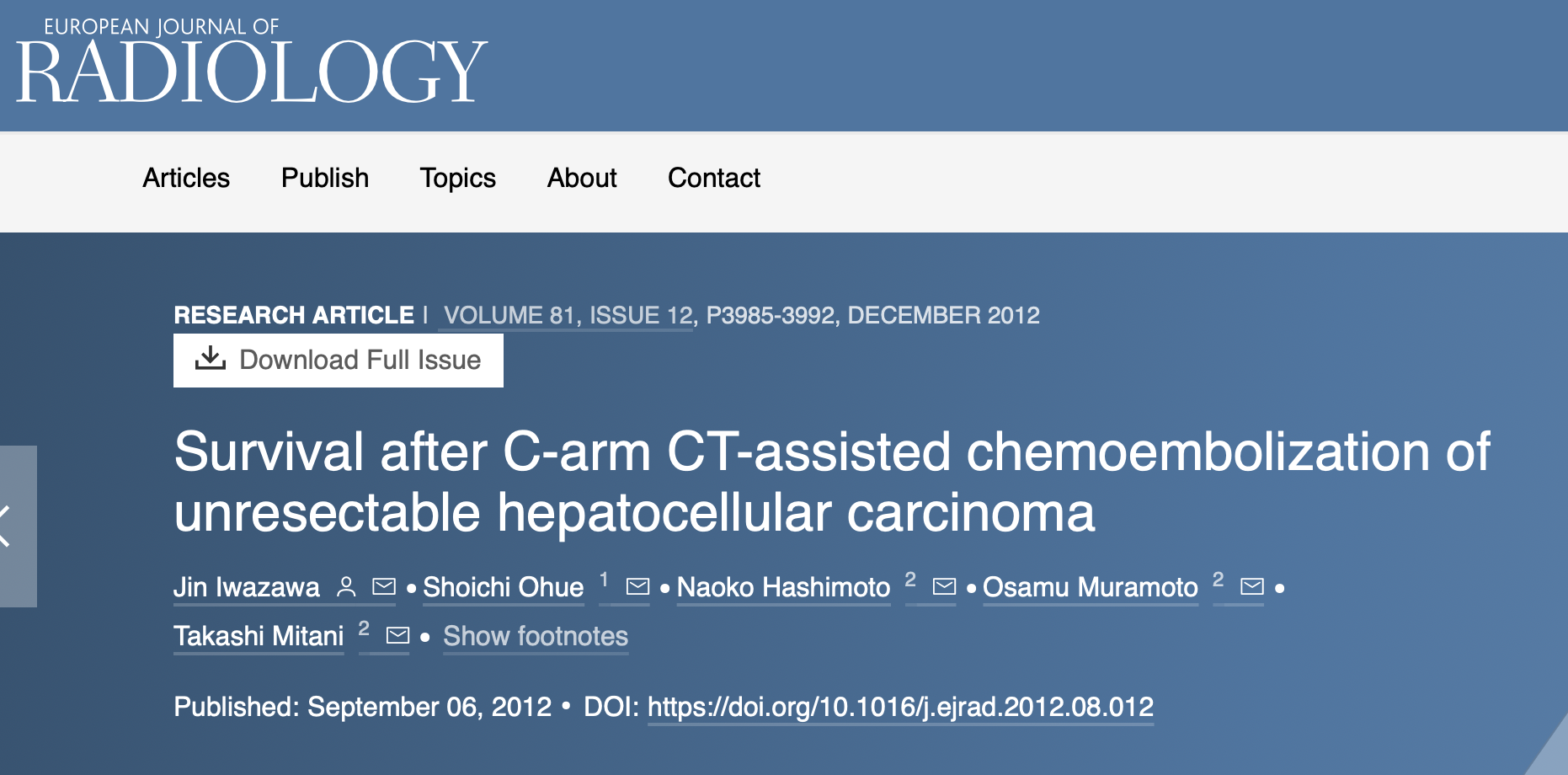 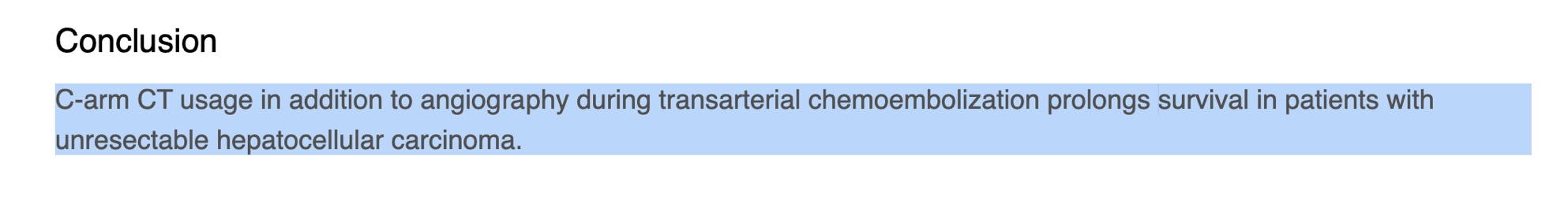 TACE: Cone Beam CT
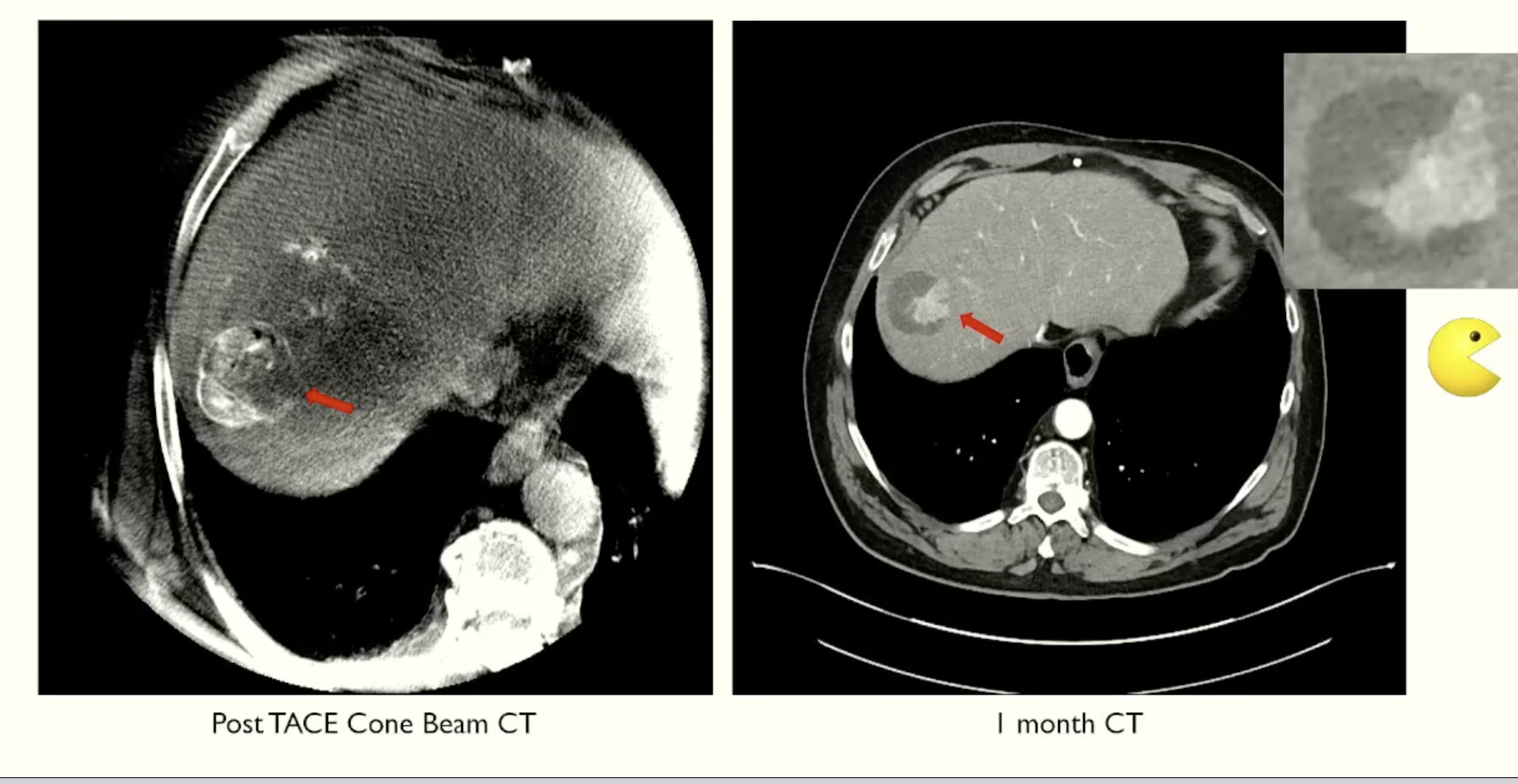 Courtesy of Dr P Littler, Newcastle
TACE: Embolisation Guidance
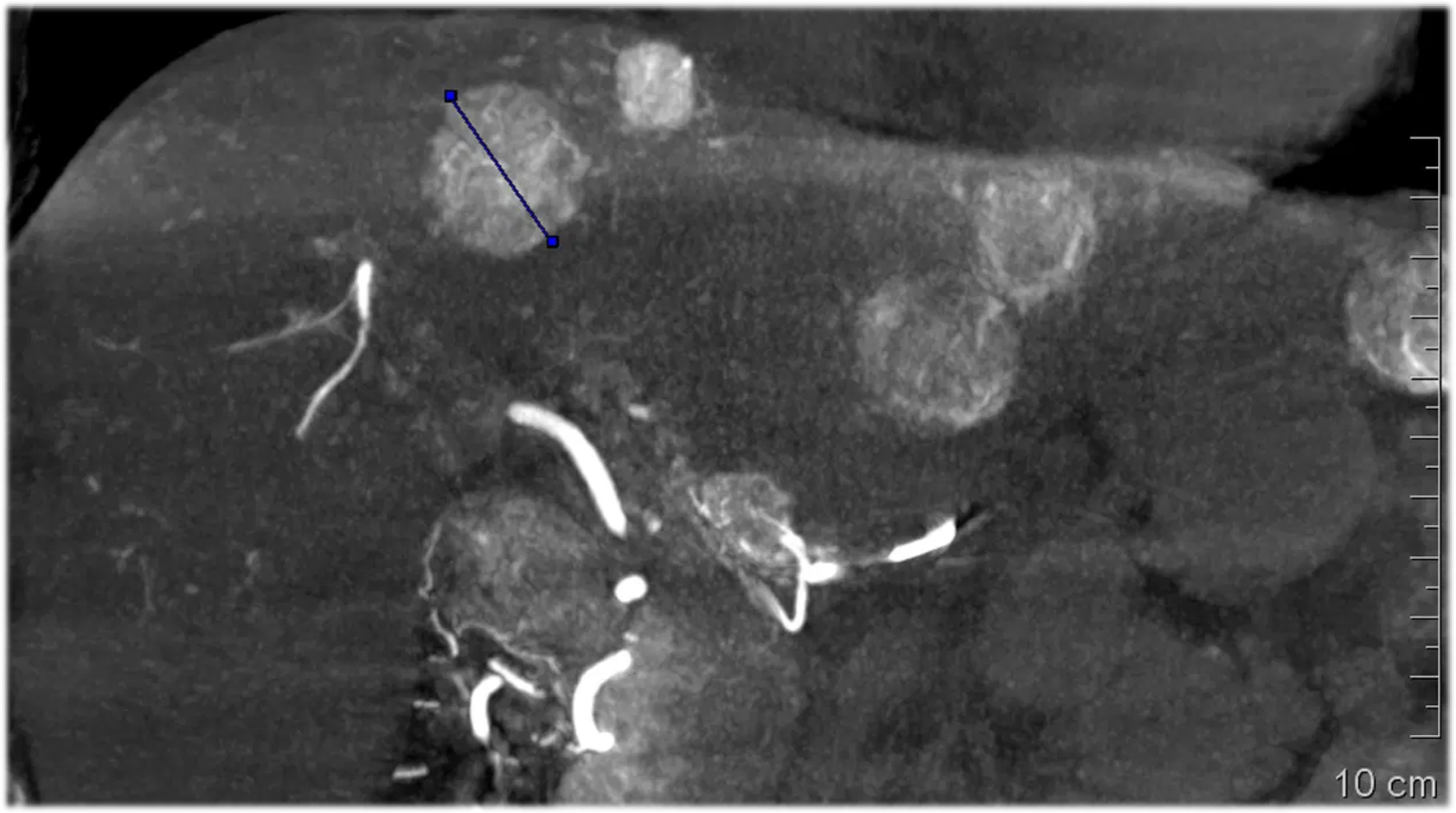 TACE: Embolisation Guidance
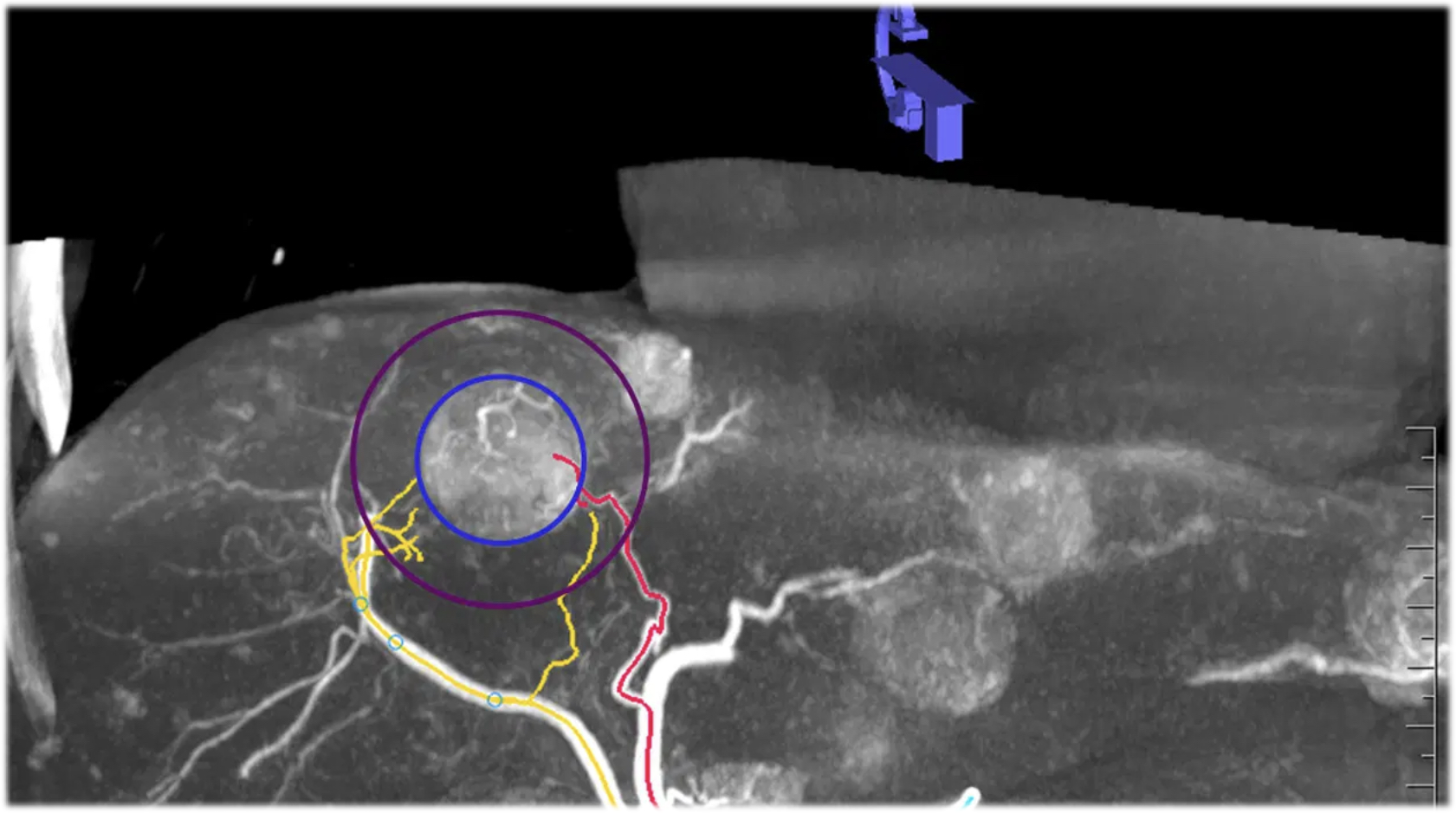 TACE: Embolisation Guidance
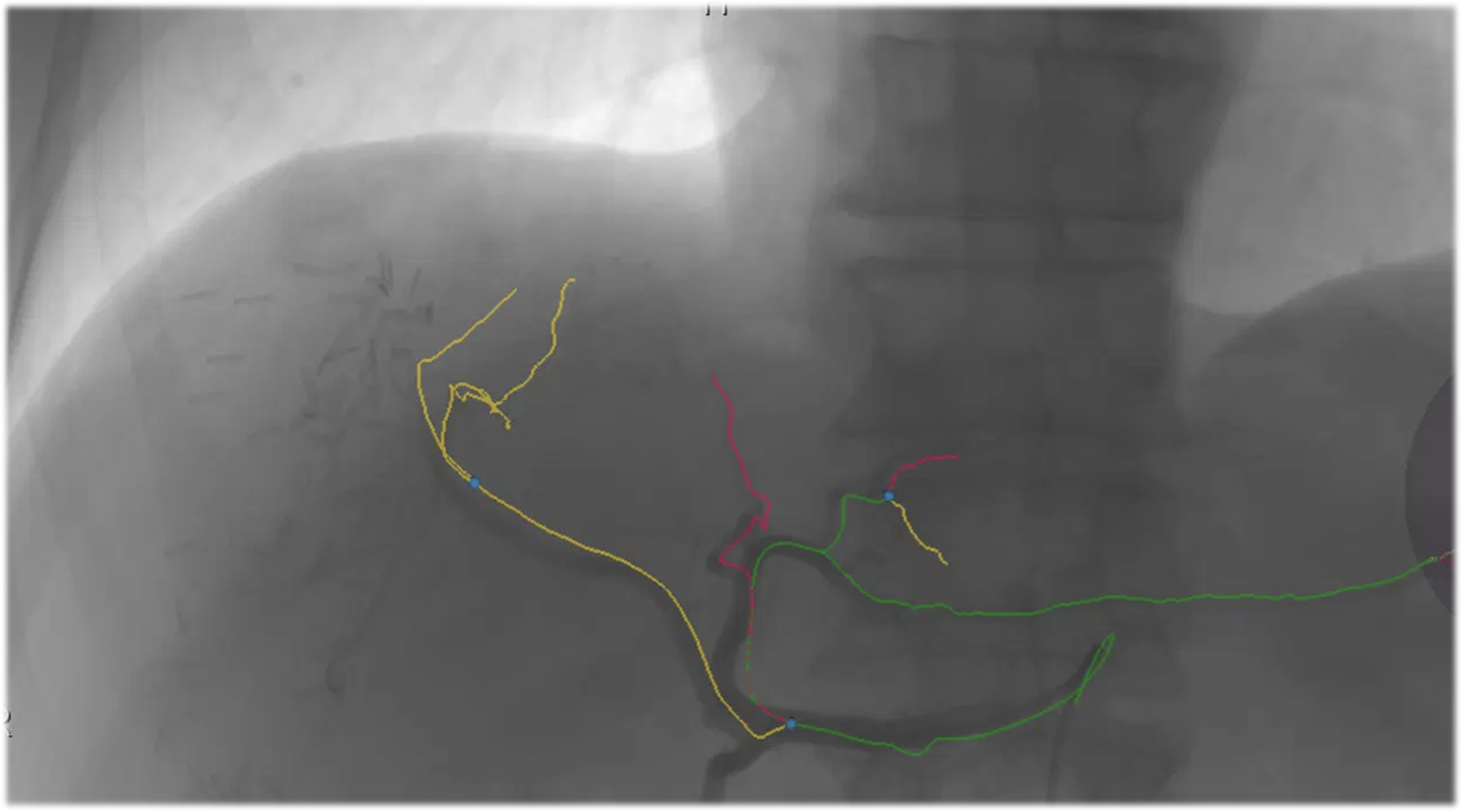 TACE: Embolisation Guidance
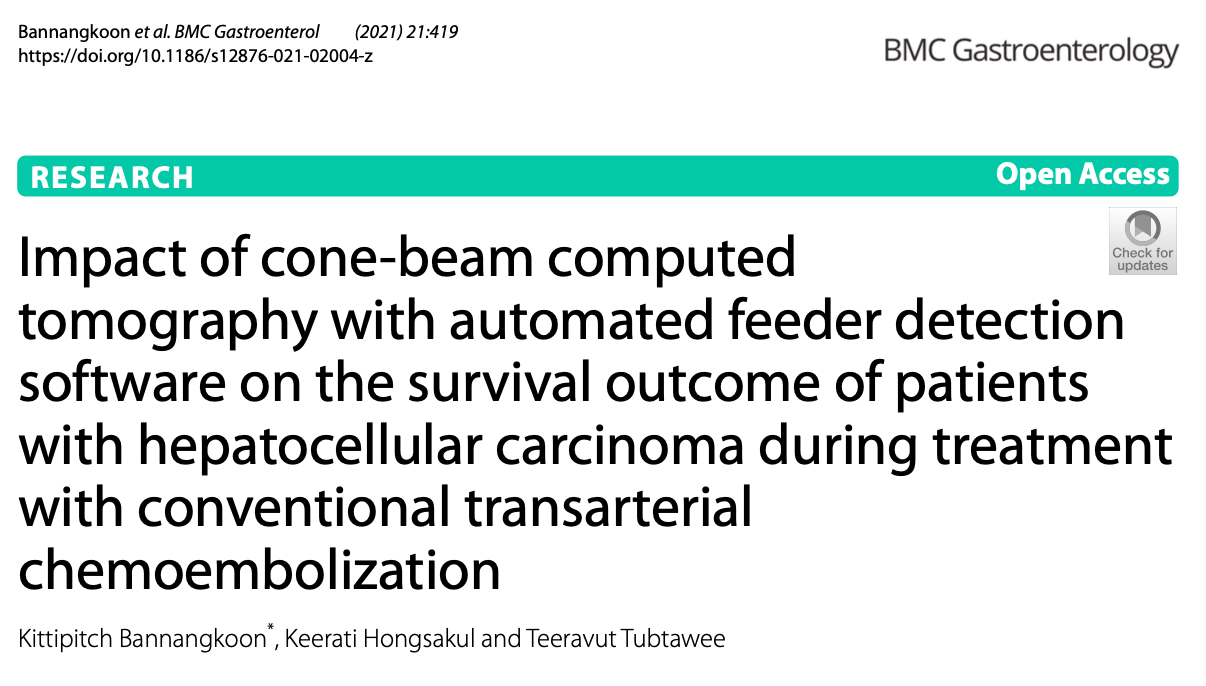 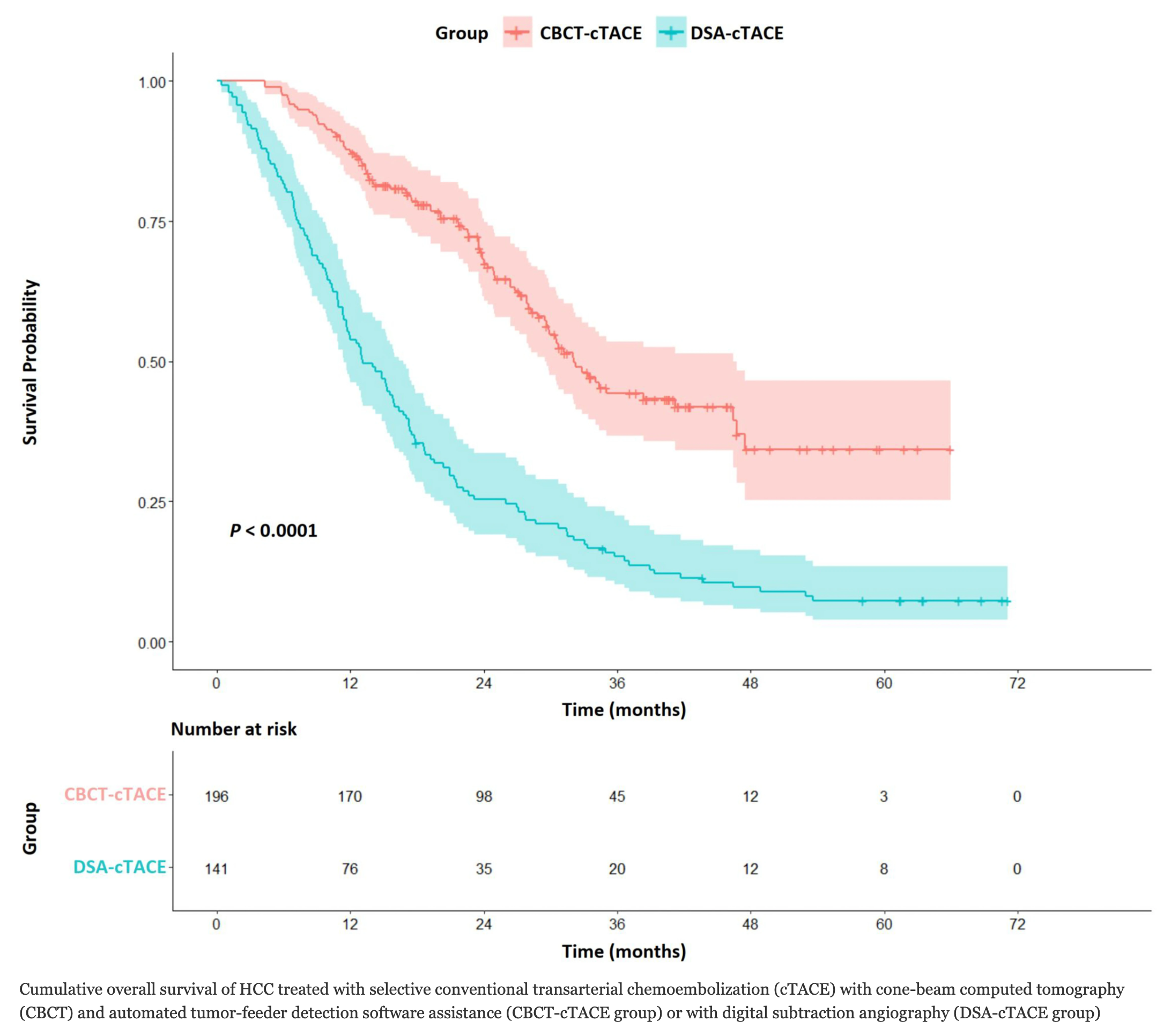 TACE: Balloon TACE
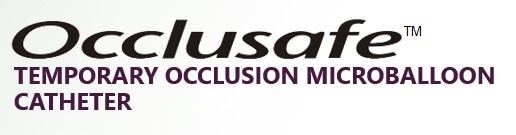 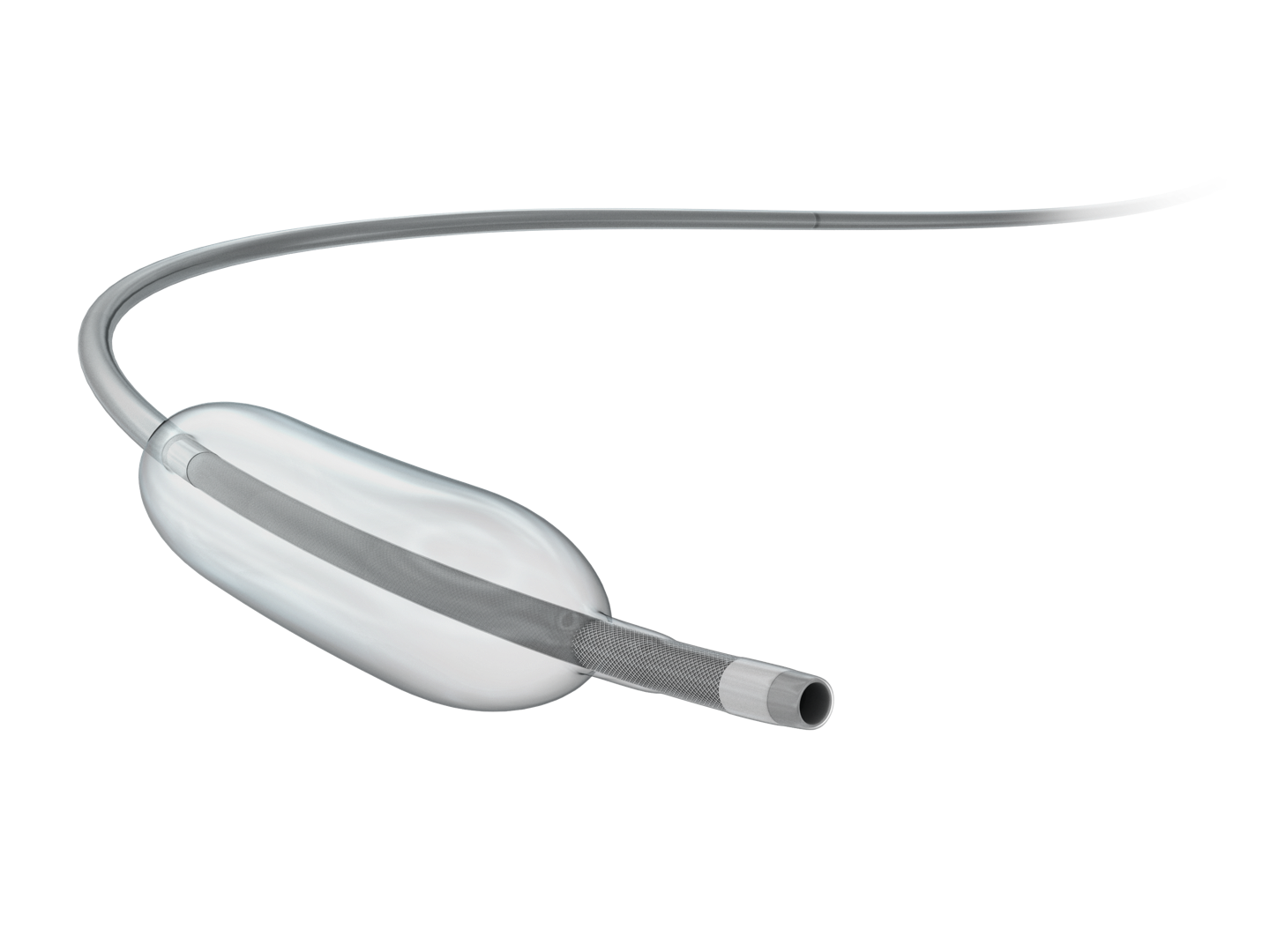 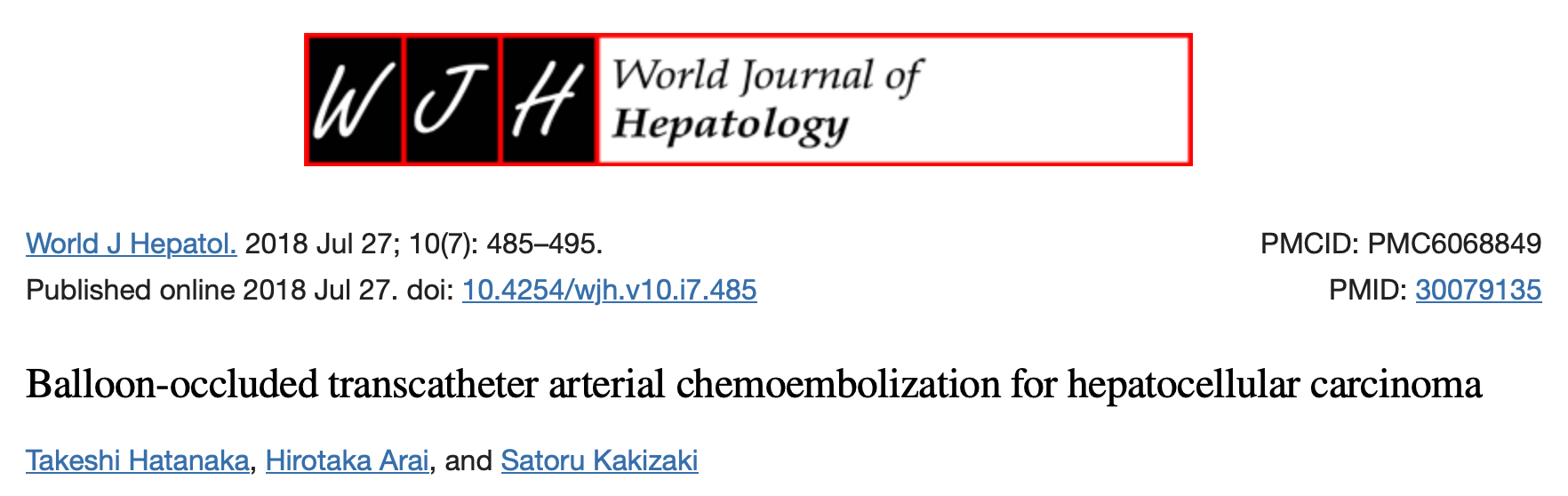 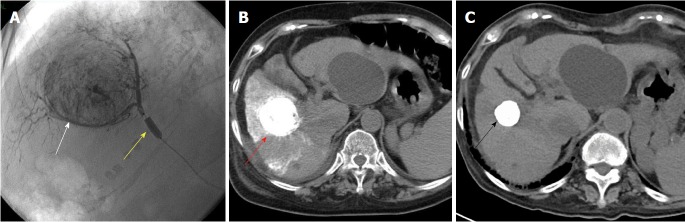 [Speaker Notes: Balloon occlusion microcatheter
Pressure gradient which redirects surrounding flow into the tumour - concentrating the embolic agent, minimising non target embolisation
We have data from our European colleagues showing B-TACE outperforms standard TACE and may represent the next generation of therapy
One centre in the UK, small numbers]
DSM-TACE: Drug-Eluting Starch Microspheres
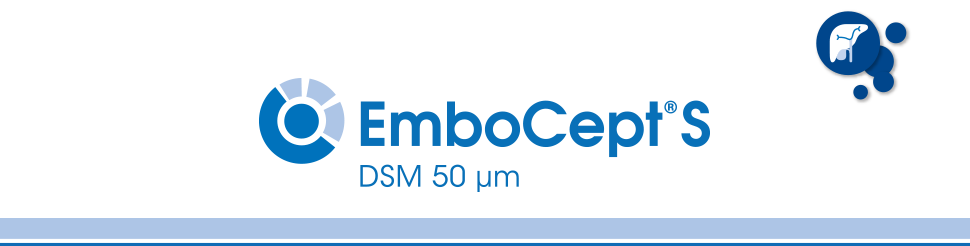 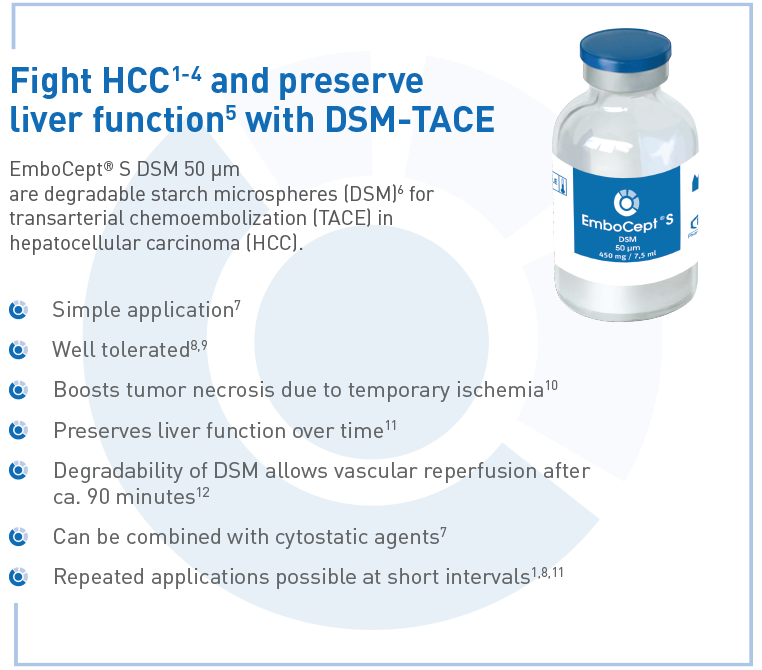 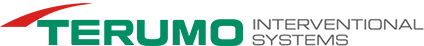 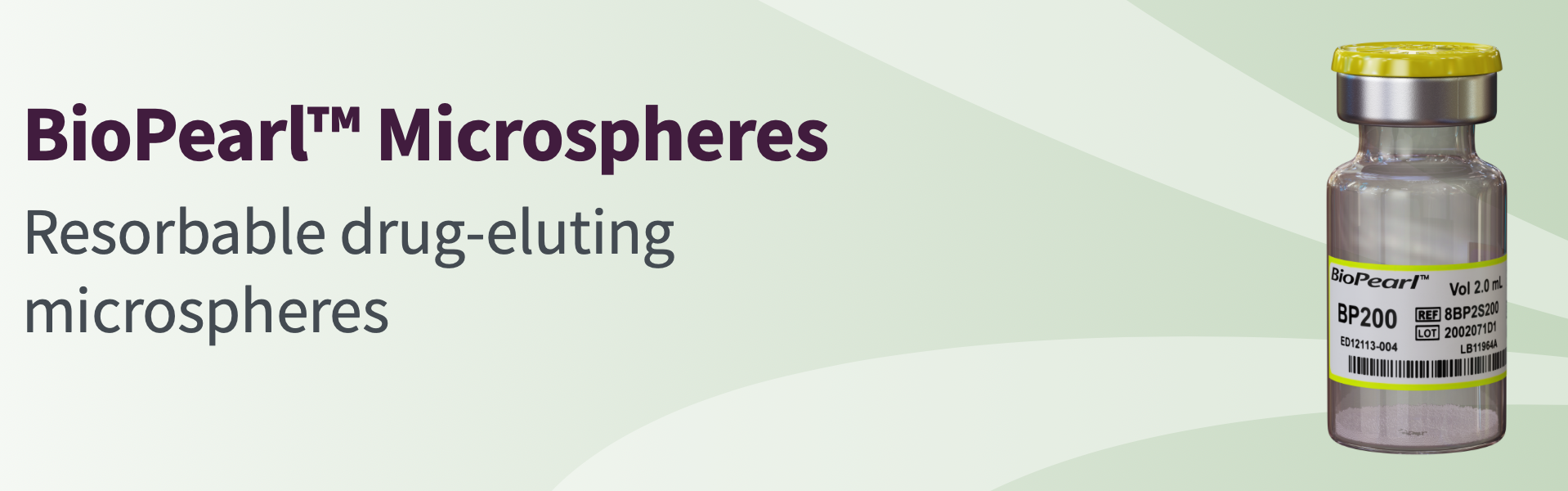 [Speaker Notes: Resorbed within 2 hours 
Poorer liver function and patients with portal vein thrombosis]
Ablation: Transcatheter CT Hepatic Angiography
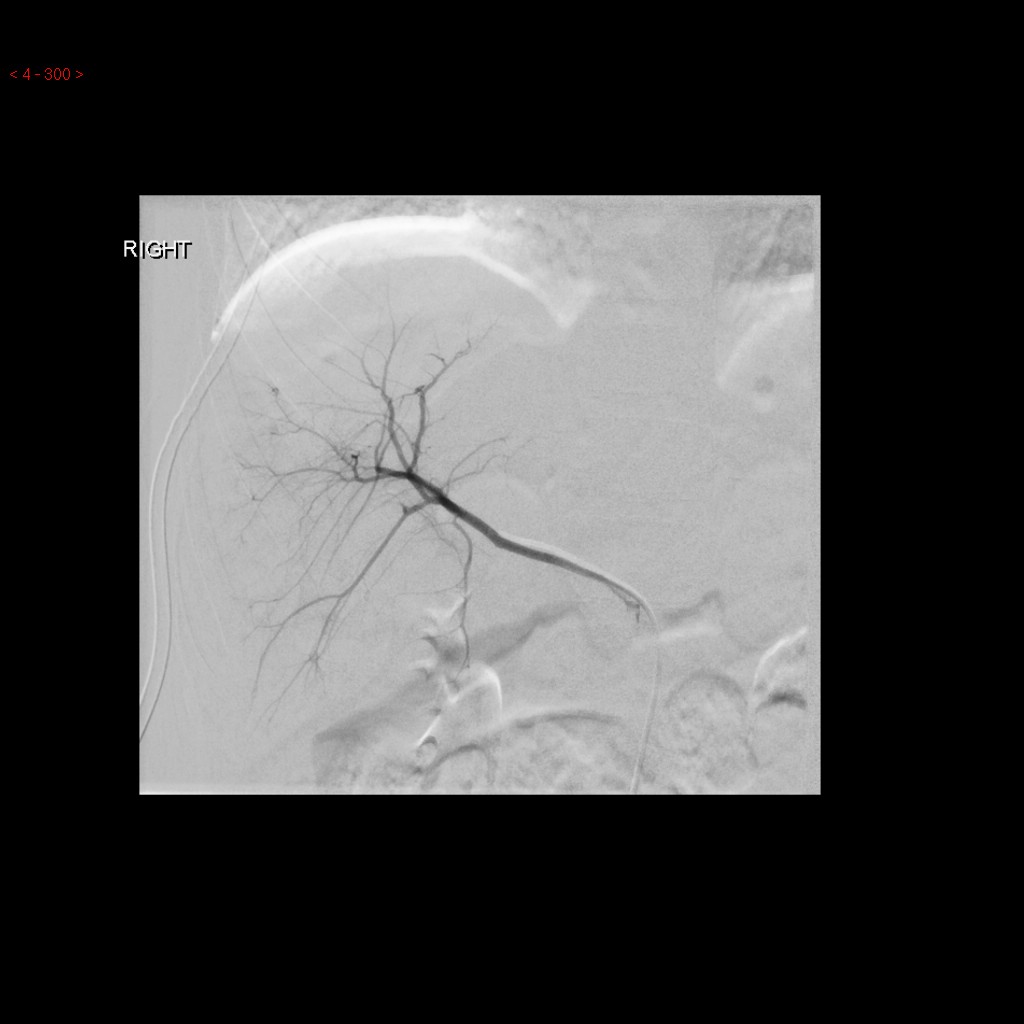 [Speaker Notes: How can endovascular methods augment our ablation practice?
Not a new technique - first described for diagnostic imaging by the MD Anderson group in the 70s
Repurposed for ablation by the Amsterdam group in the late 2010s. 
Key part of the COLLISION trial]
Ablation: Transcatheter CT Hepatic Angiography
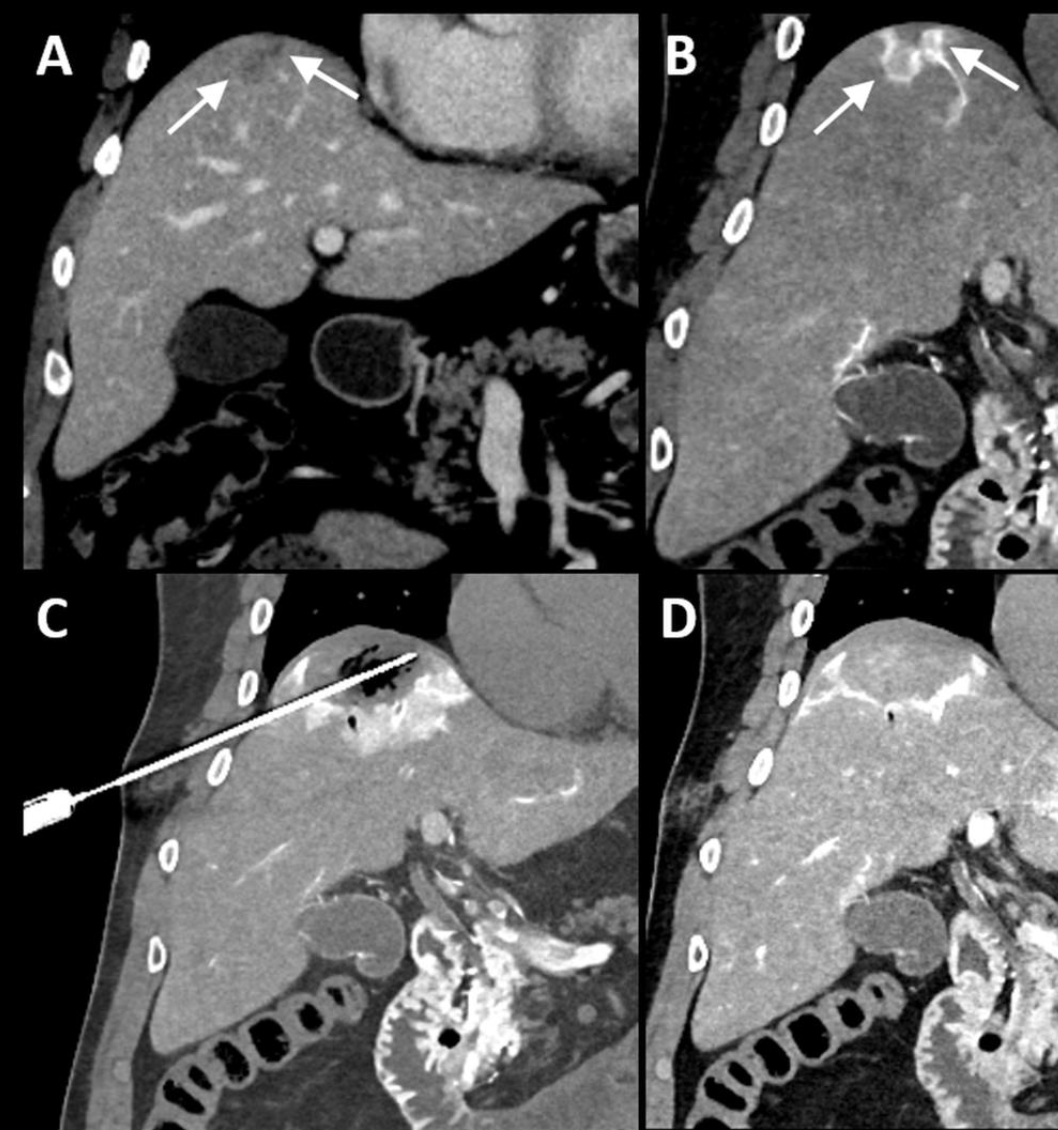 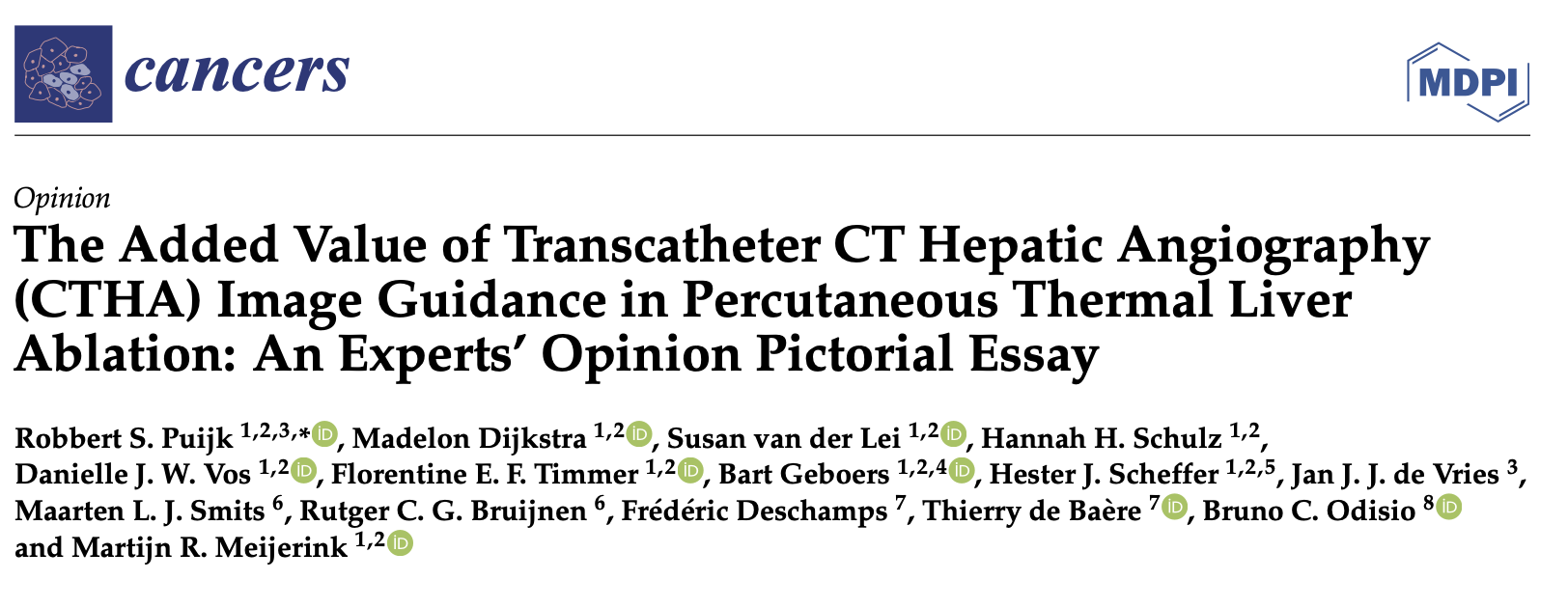 [Speaker Notes: This is standard of care in the Netherlands who are at the forefront of ablation practice]
Ablation: Transcatheter CT Hepatic Angiography
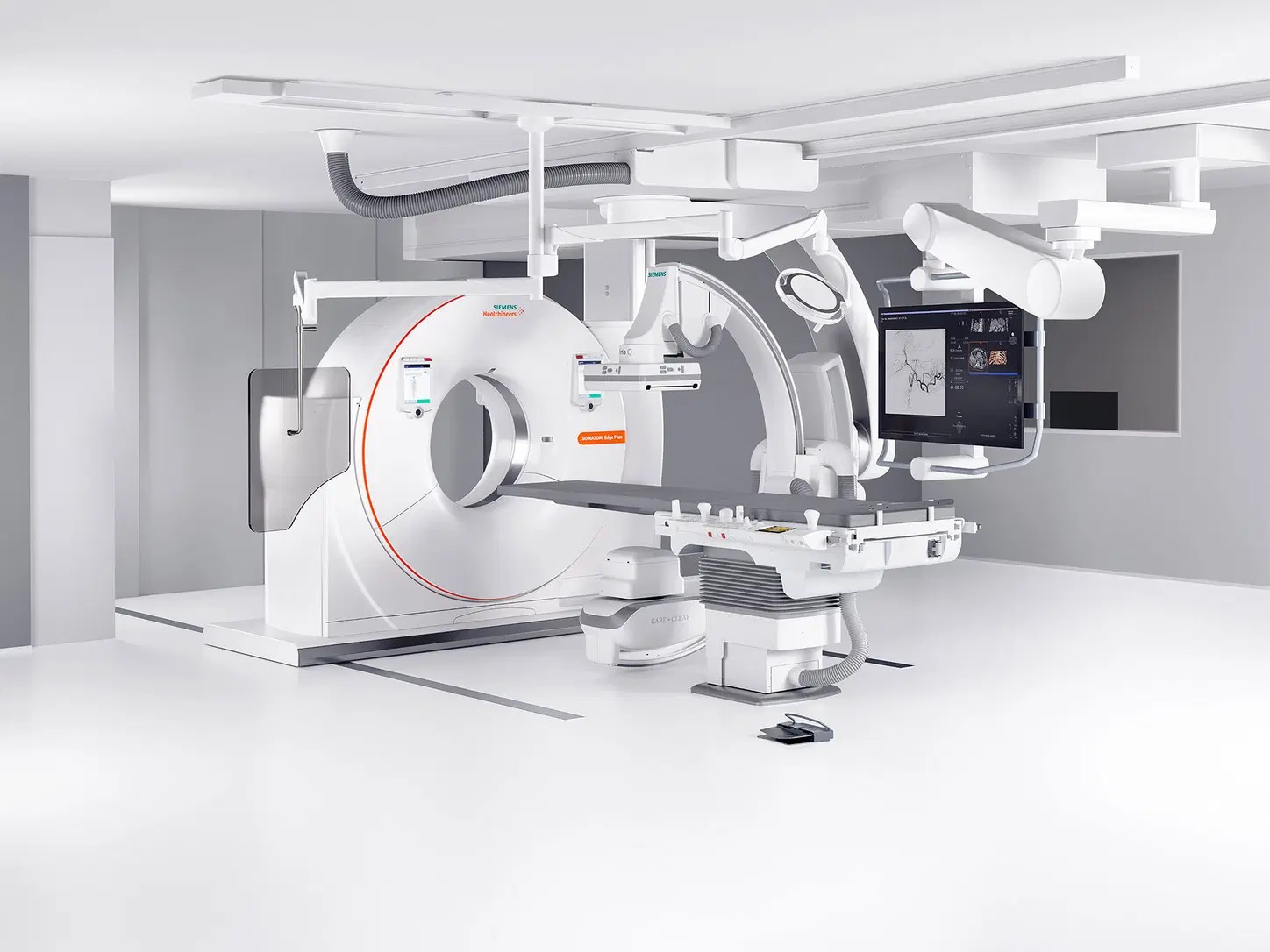 Complex workflow
Need for specialty equipment
[Speaker Notes: We are bound to see CT-angio suites becoming the norm in well established interventional oncology units]
Combination therapy: TACE & Ablation
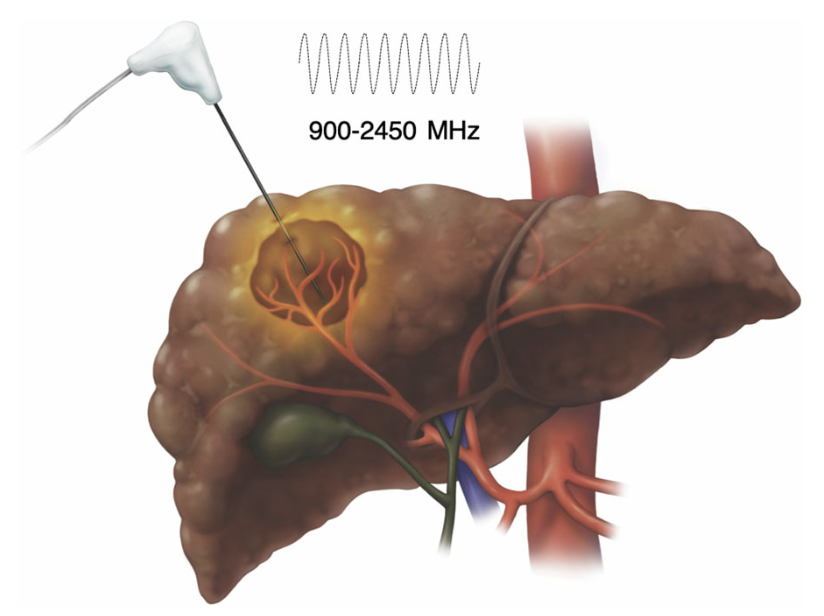 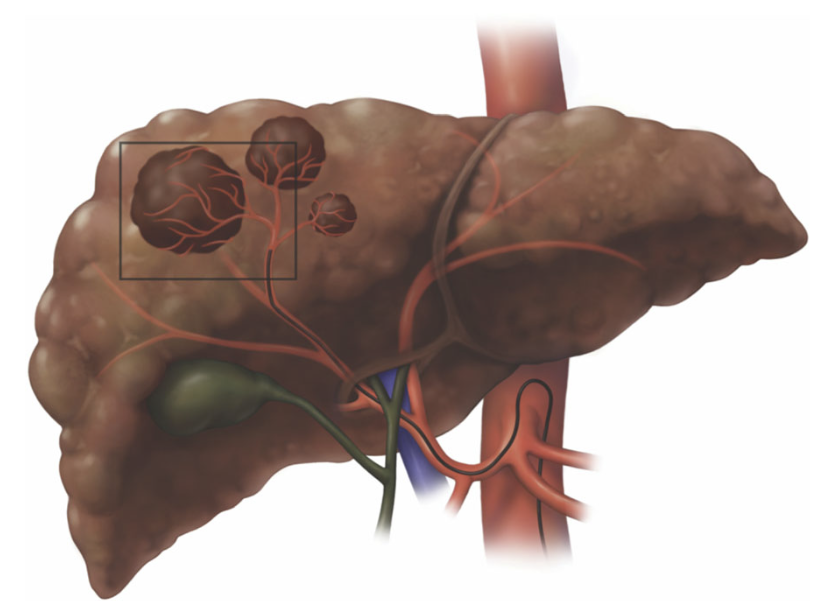 Voizard et al. Insights into Imaging (2019)
Rationale: 

Pre-ablation TACE expands ablation zone by minimising heat sink effect. 
Lipiodol tumour staining
[Speaker Notes: Widely practiced in most institutions treating HCC despite not being formally included in BCLC guidelines
Wealth of data correlating safety margins with recurrence - TACE expands the ablation margin]
Combination therapy: TACE & Ablation
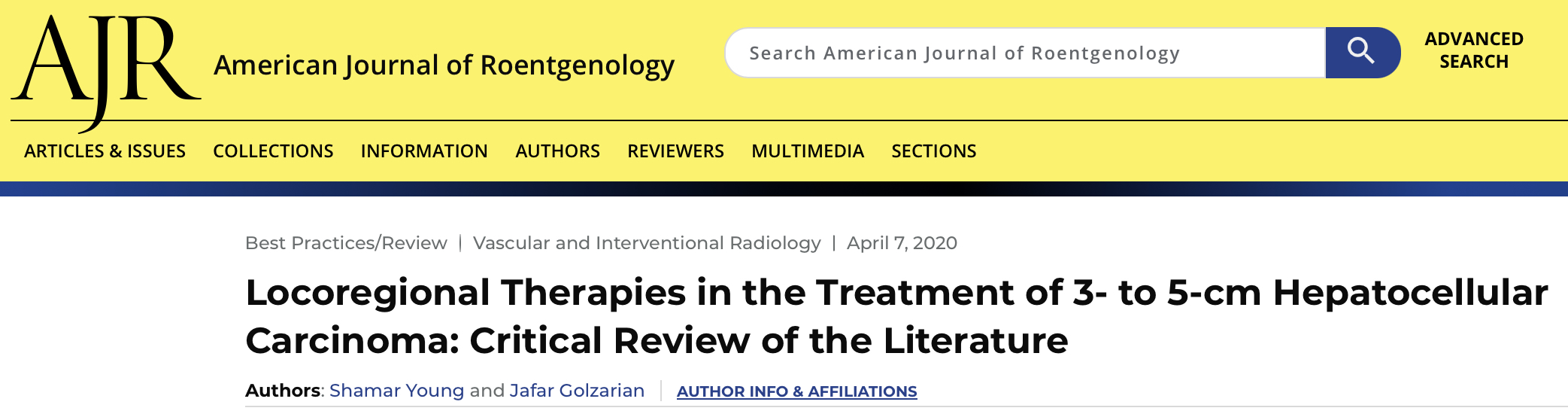 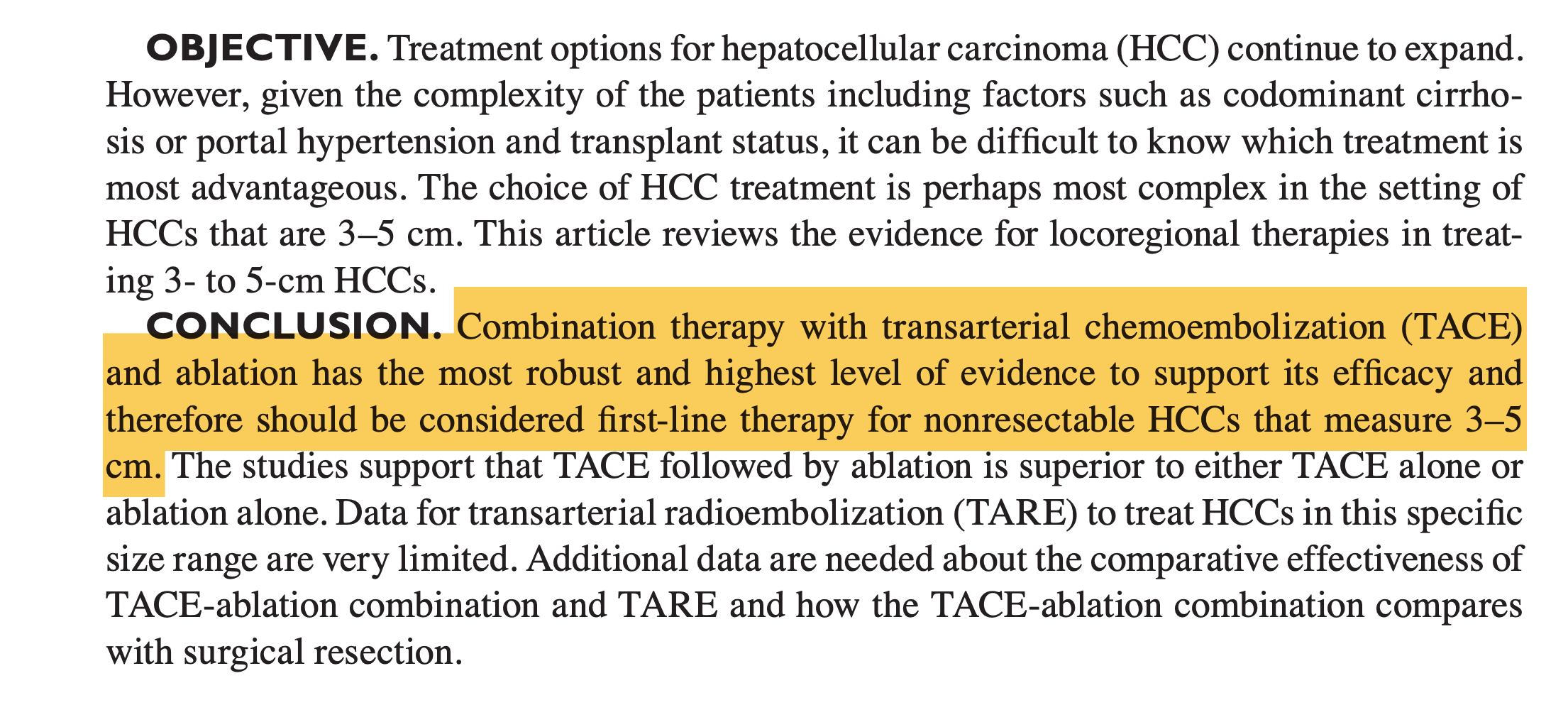 [Speaker Notes: Wealth of data correlating safety margins with recurrence - TACE expands the ablation margin
Rationale: expand ablation zone by minimising heat sink effect. Lipiodol stains the tumour improving visibility during ablation
Is commonly performed despite not being formally included in BCLC guidelines]
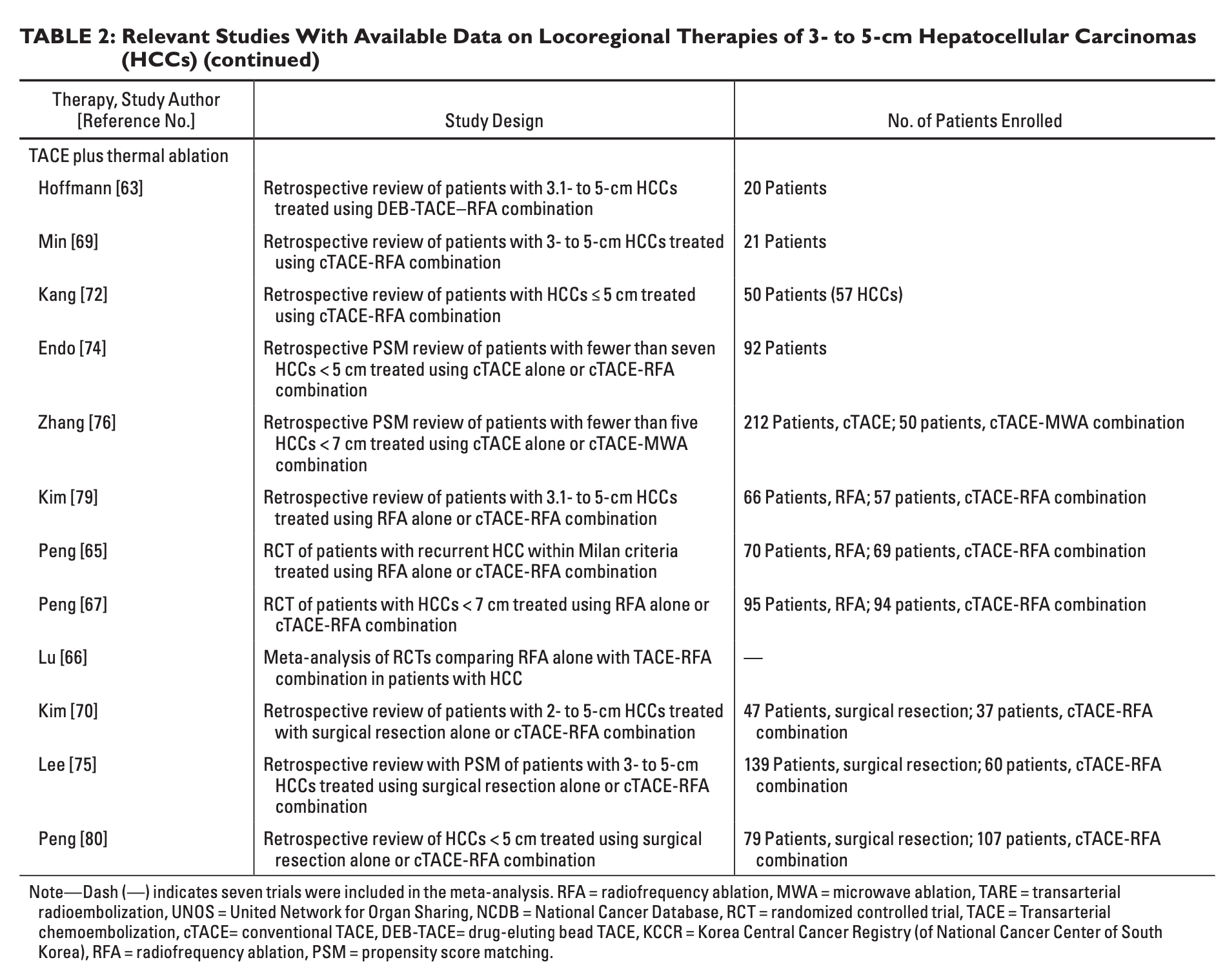 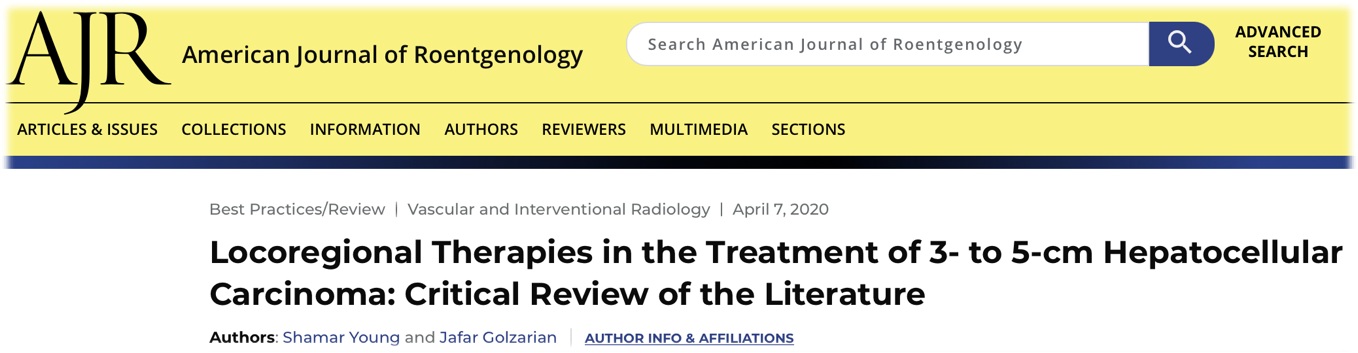 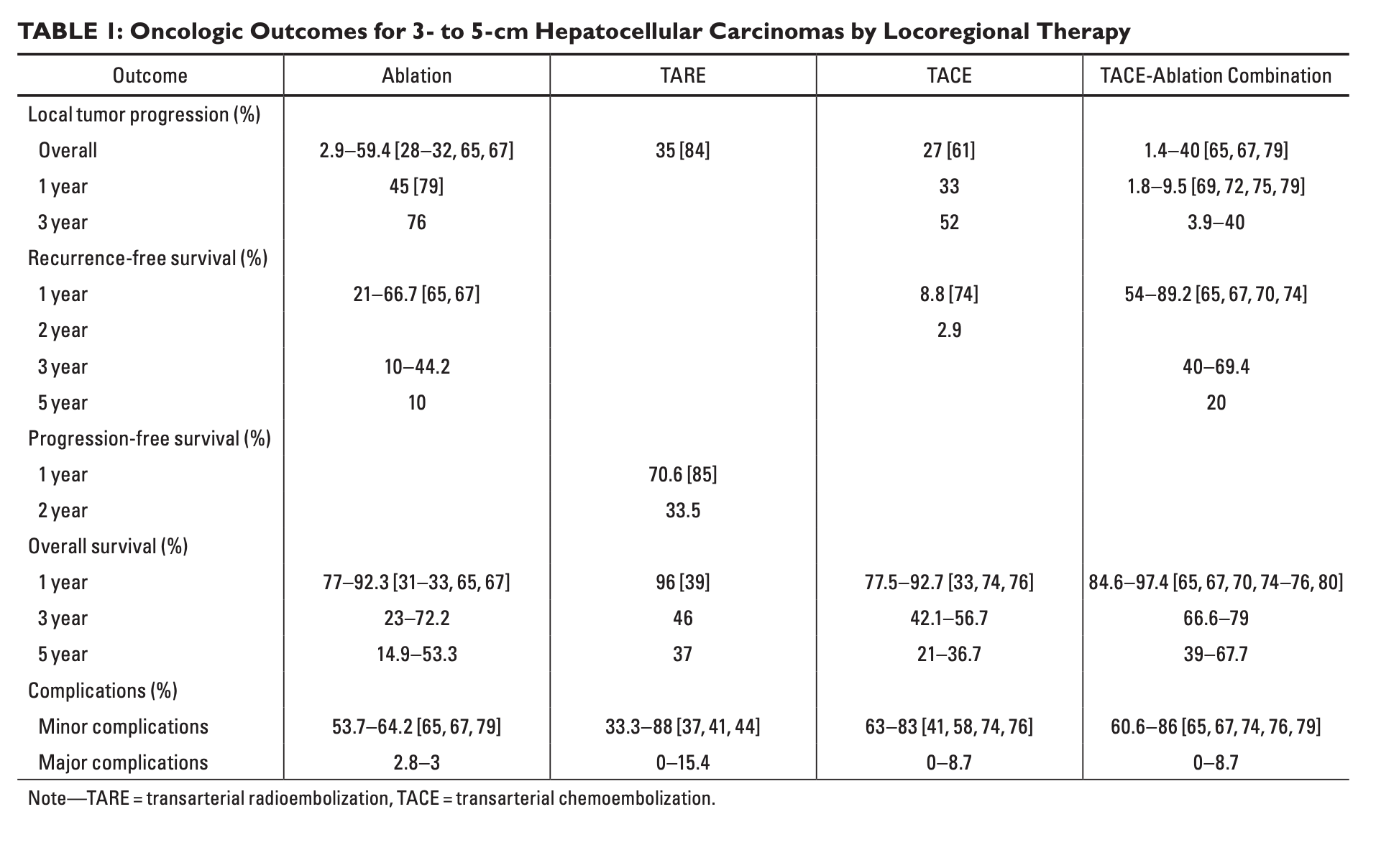 Combination therapy: TACE & Ablation
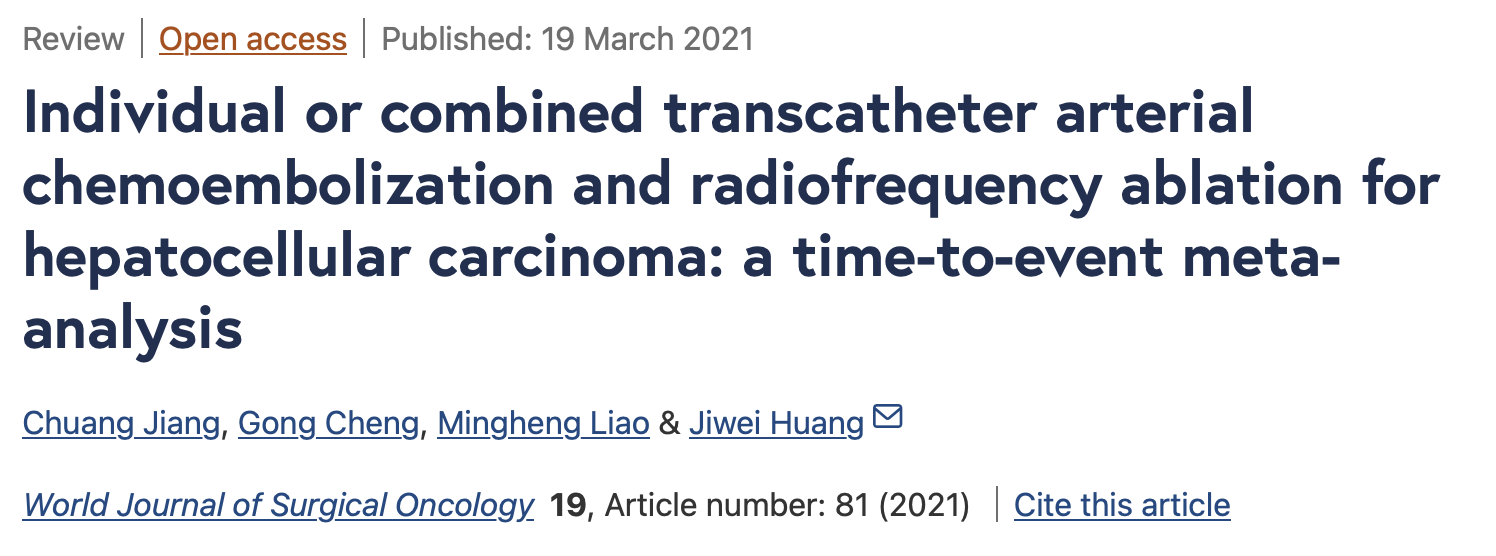 21 studies, 3413 patients

TACE combined with ablation better OS (p <0.001) and RFS (p <0.001) than TACE alone

Subgroup analysis of tumours >3cm favouring combination therapy
Selective Internal Radiation Therapy (SIRT)
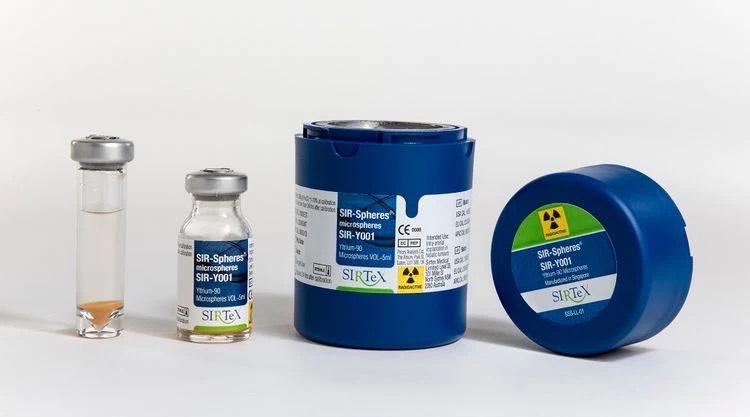 Intra-arterial delivery of resin/glass spheres embedded with a radioisotope (Y90/Ho166)

Half life 64.2 hours

Mean tissue penetration of 2.4mm - 90% deposited within 5mm.
[Speaker Notes: Brachytherapy
Y90 is a pure Beta emitter
Half life 64.2 hours - majority of energy is deposited within 3 weeks
Mean tissue penetration of 2.4mm - 90% deposited within 5mm.]
SIRT: Protocol
Workup
Treatment
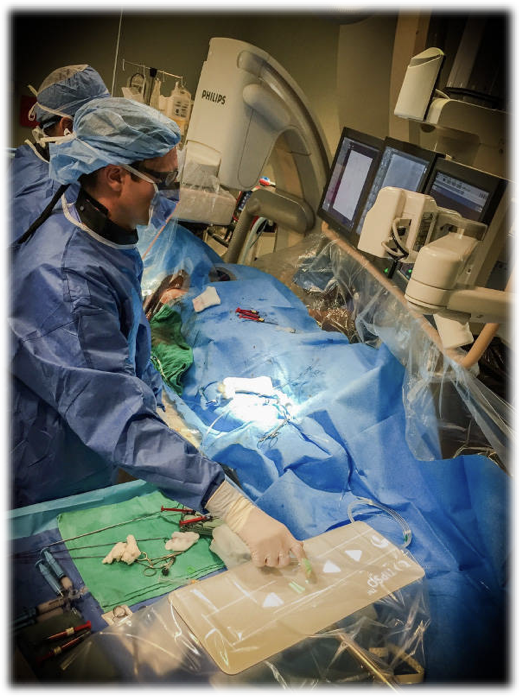 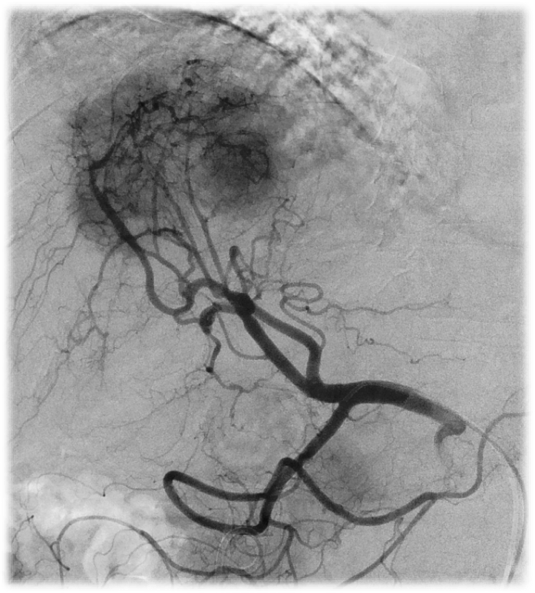 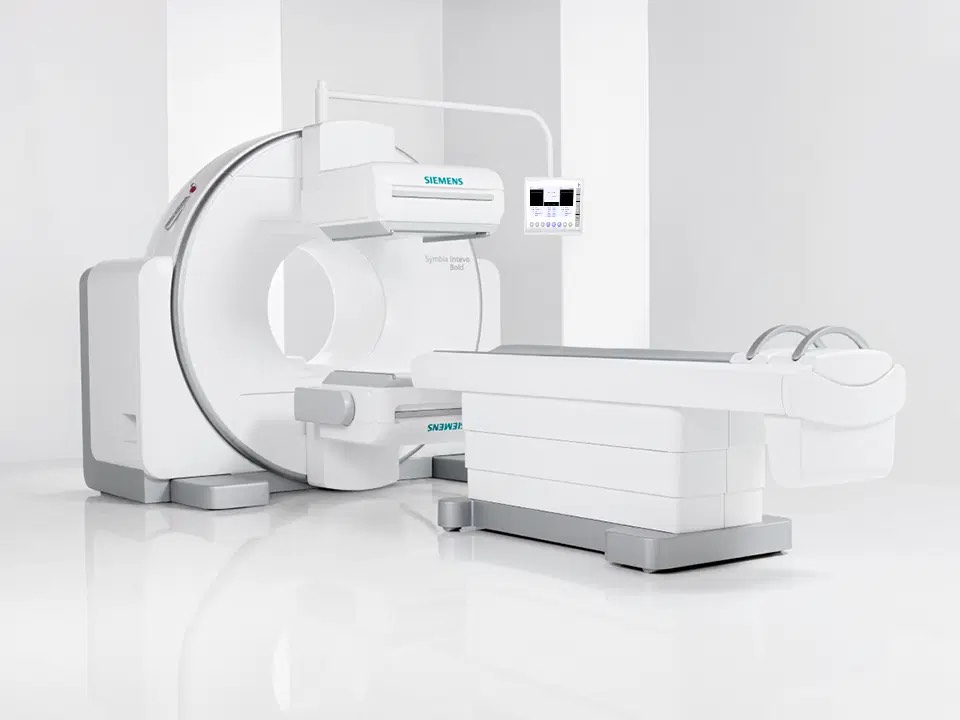 Map arterial anatomy
Injection of Tc99m-MAA
SPECT-CT
Shunt fraction
Dosimetry calculations
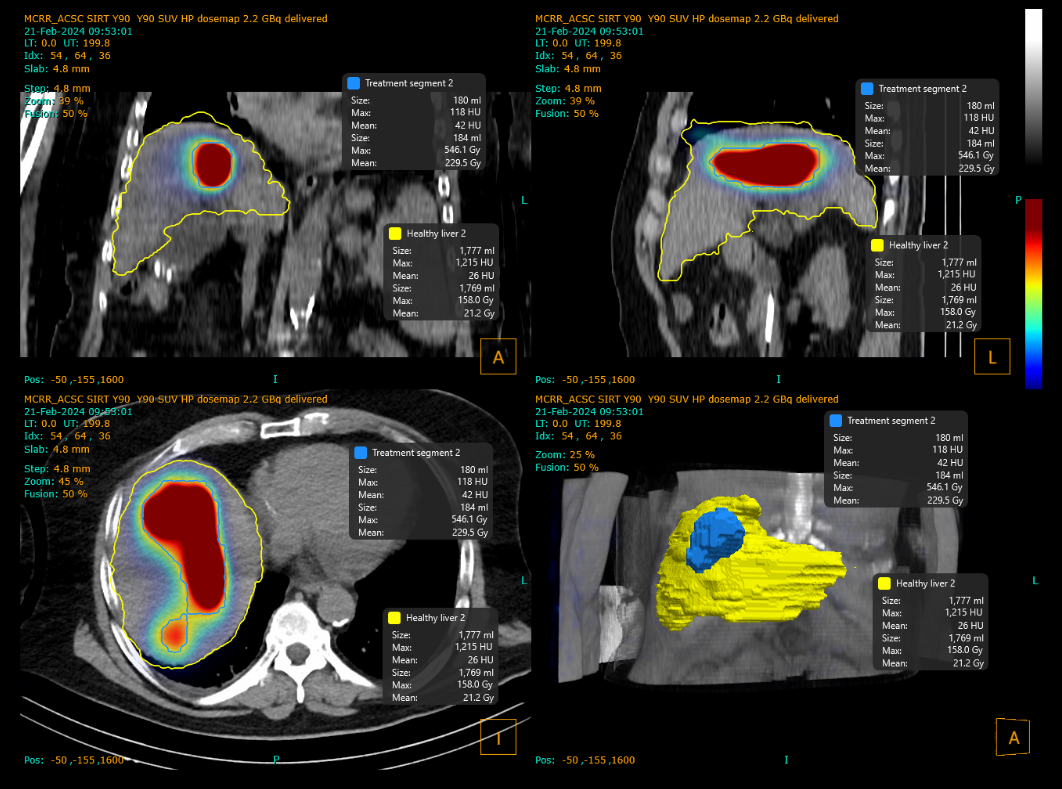 Delivery of Y90
SIRT: Evidence base
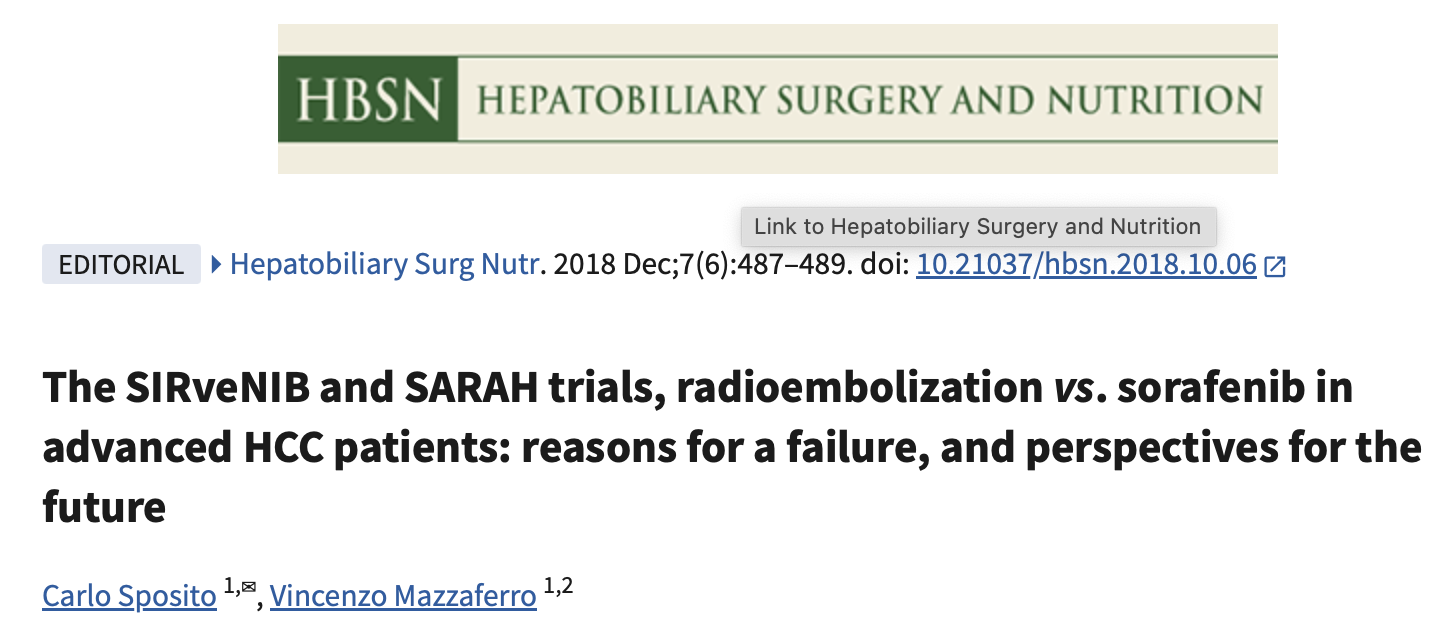 SARAH (2017) & SIRveNIB (2018) - SIRT vs Sorafenib. No significant difference in OS. SIRT better tolerated
[Speaker Notes: SIRT had a shaky start 
Of course Sorafenib is no longer standard of care with Atezolizumab/Bevacizumab
SORAMIC and SIRFLOX-  combination therapy]
SIRT: Dose-response relationship
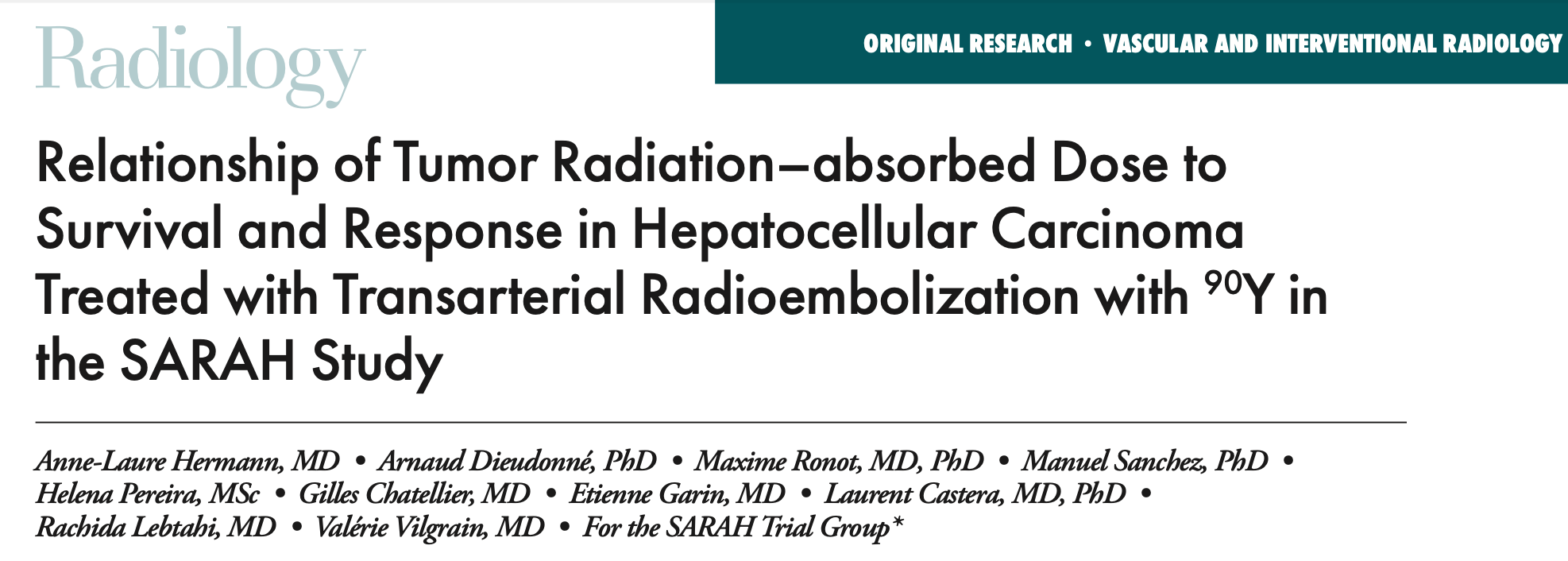 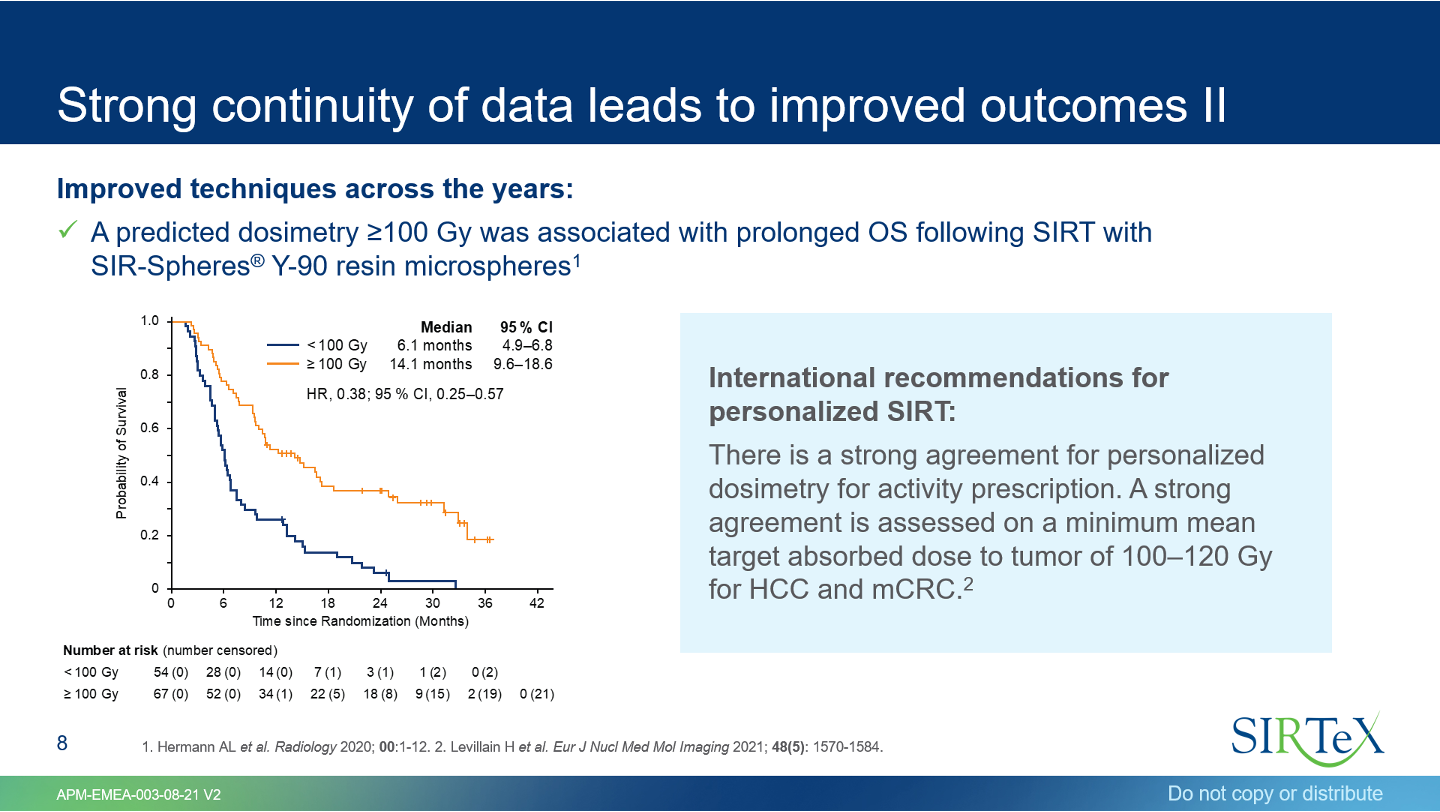 SIRT: Standard vs Personalised Dosimetry
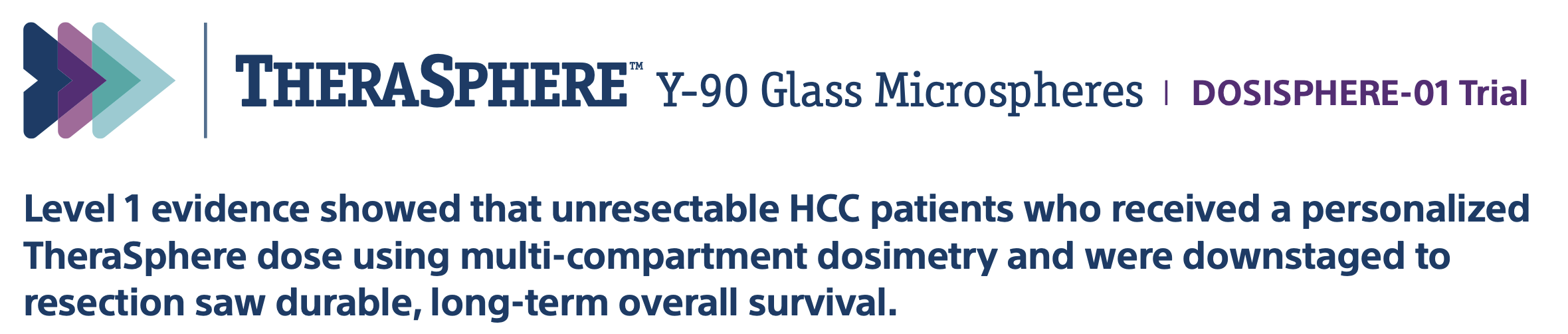 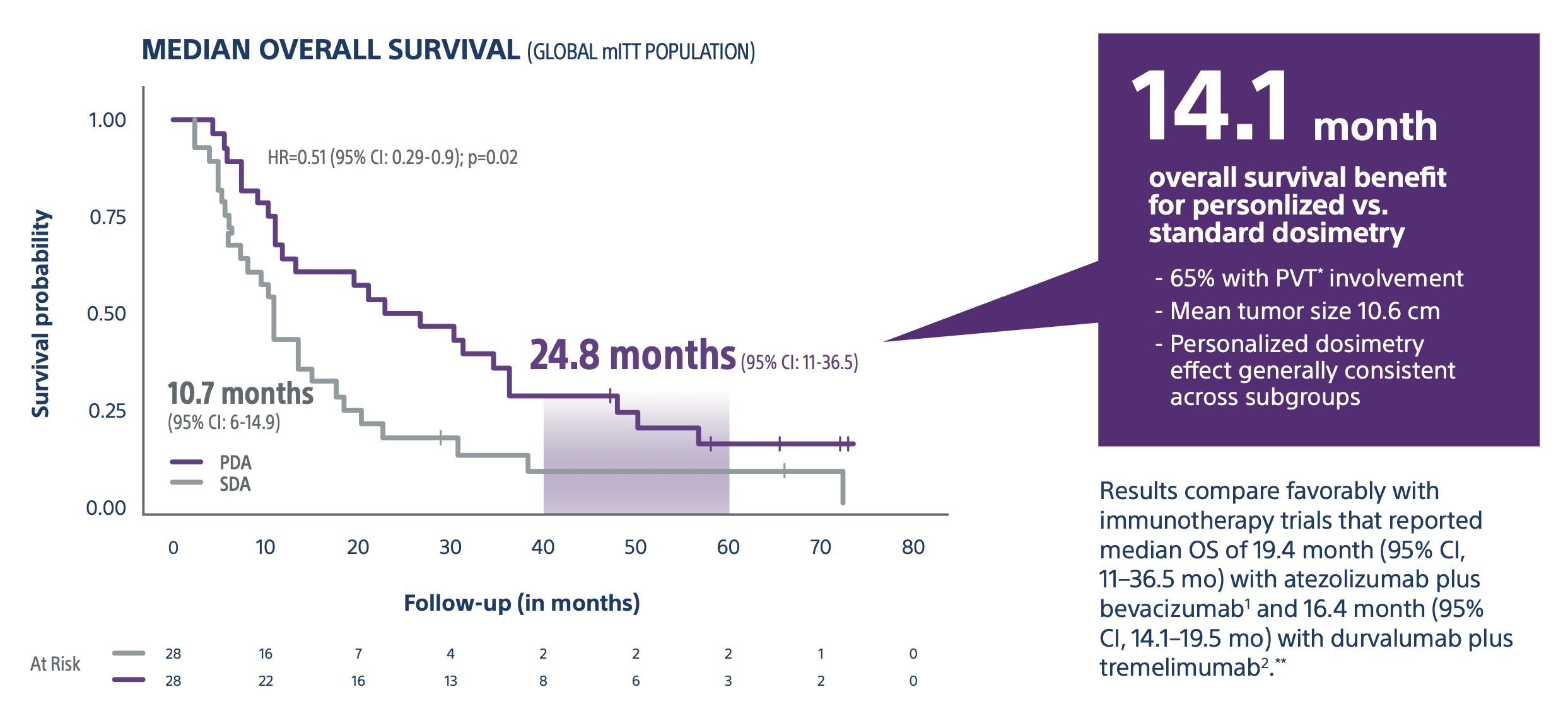 [Speaker Notes: Higher dose correlates with higher rates of complete pathological necrosis
Personalised dosimetry is now standard of care across all SIRT sites
An update to Dosisphere was published this year showing sustained response in OS at 5 years]
SIRT: Treatment Strategy
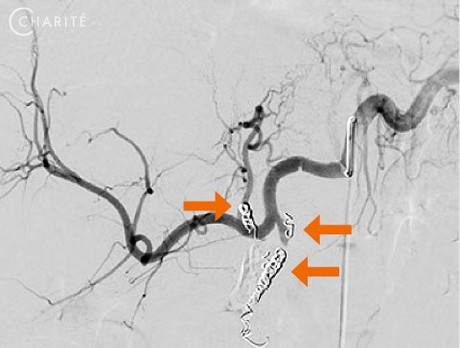 [Speaker Notes: What else has changed, other than dosimetry?
Radiation segmentectomy - now in the realms of curative SIRT]
SIRT: Treatment Strategy
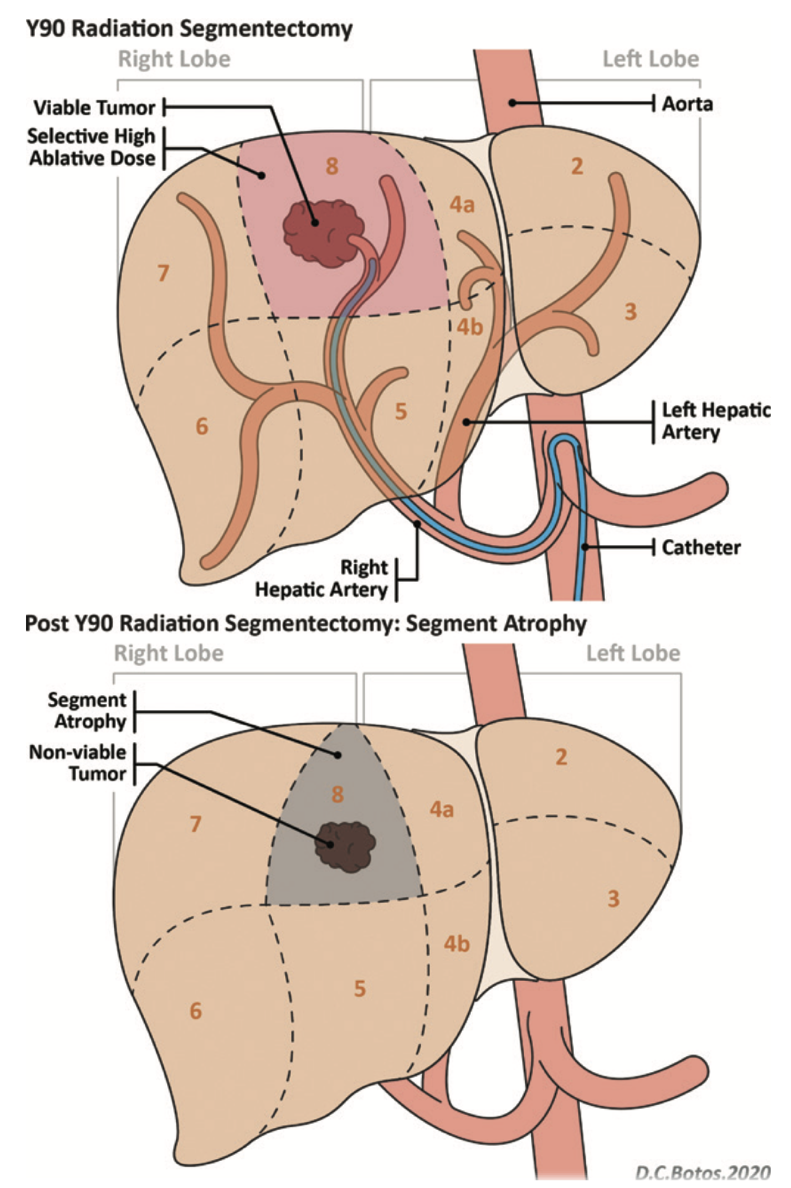 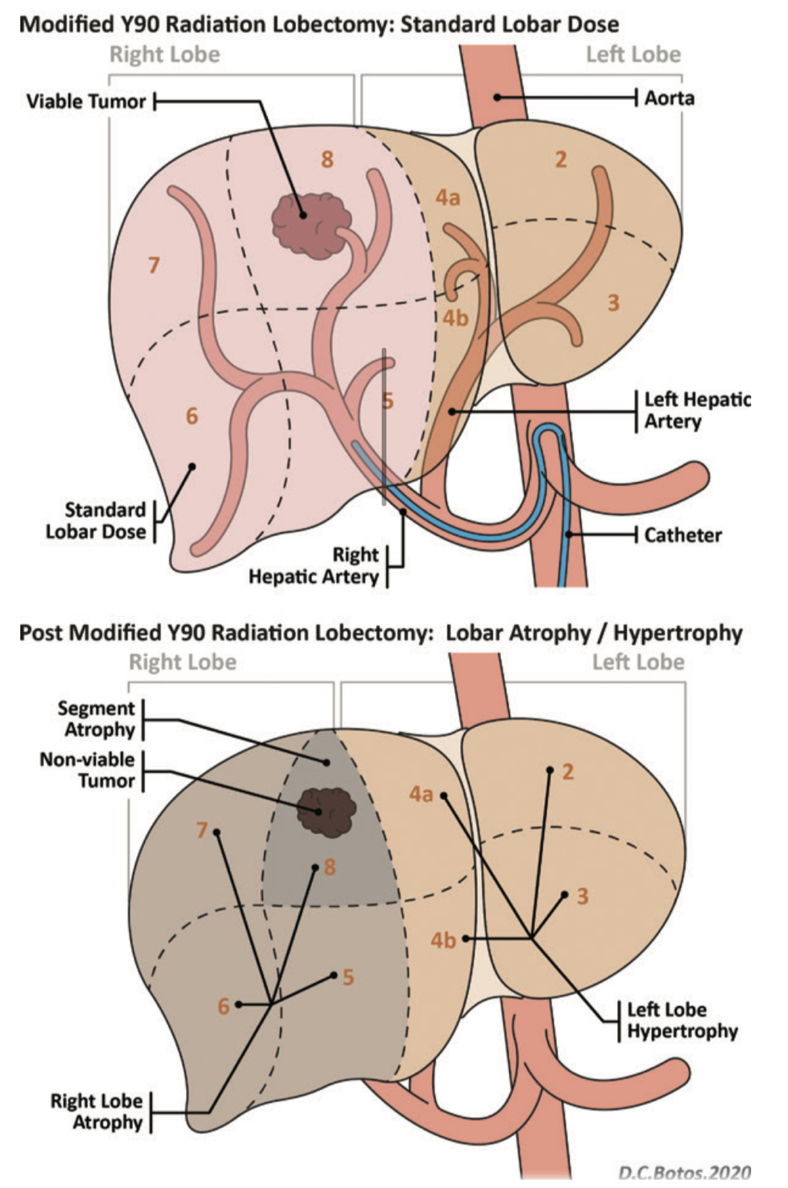 Lewandowski et al. Radiographics (2021)
[Speaker Notes: Radiation segmentectomy - now in the realms of curative SIRT
Lobectomy - increase the number of patients who can undergo curative resection]
SIRT: Treatment Strategy
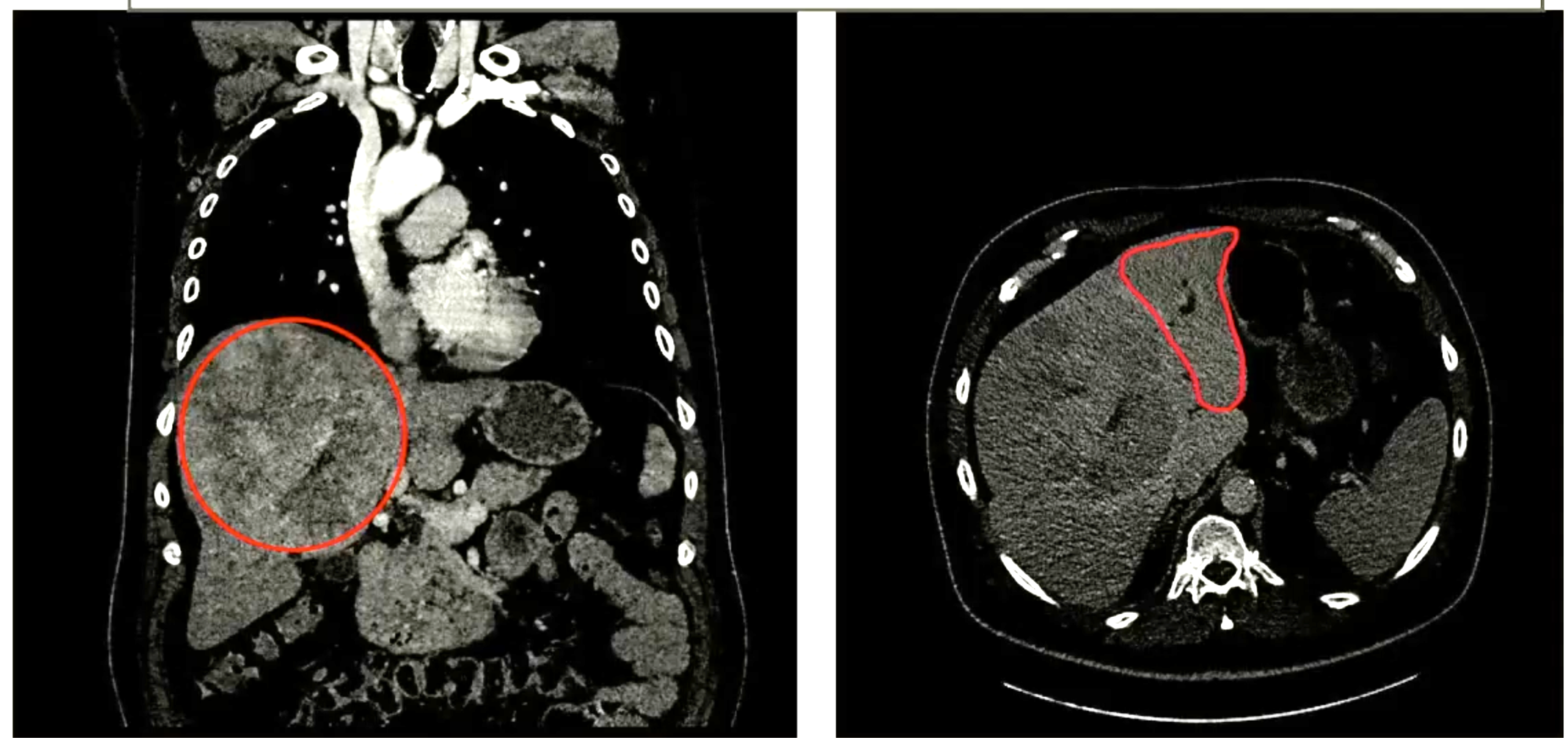 Courtesy of Dr P Littler, Newcastle
[Speaker Notes: Radiation segmentectomy - now in the realms of curative SIRT
Lobectomy - increase the number of patients who can undergo curative resection]
SIRT: Treatment Strategy
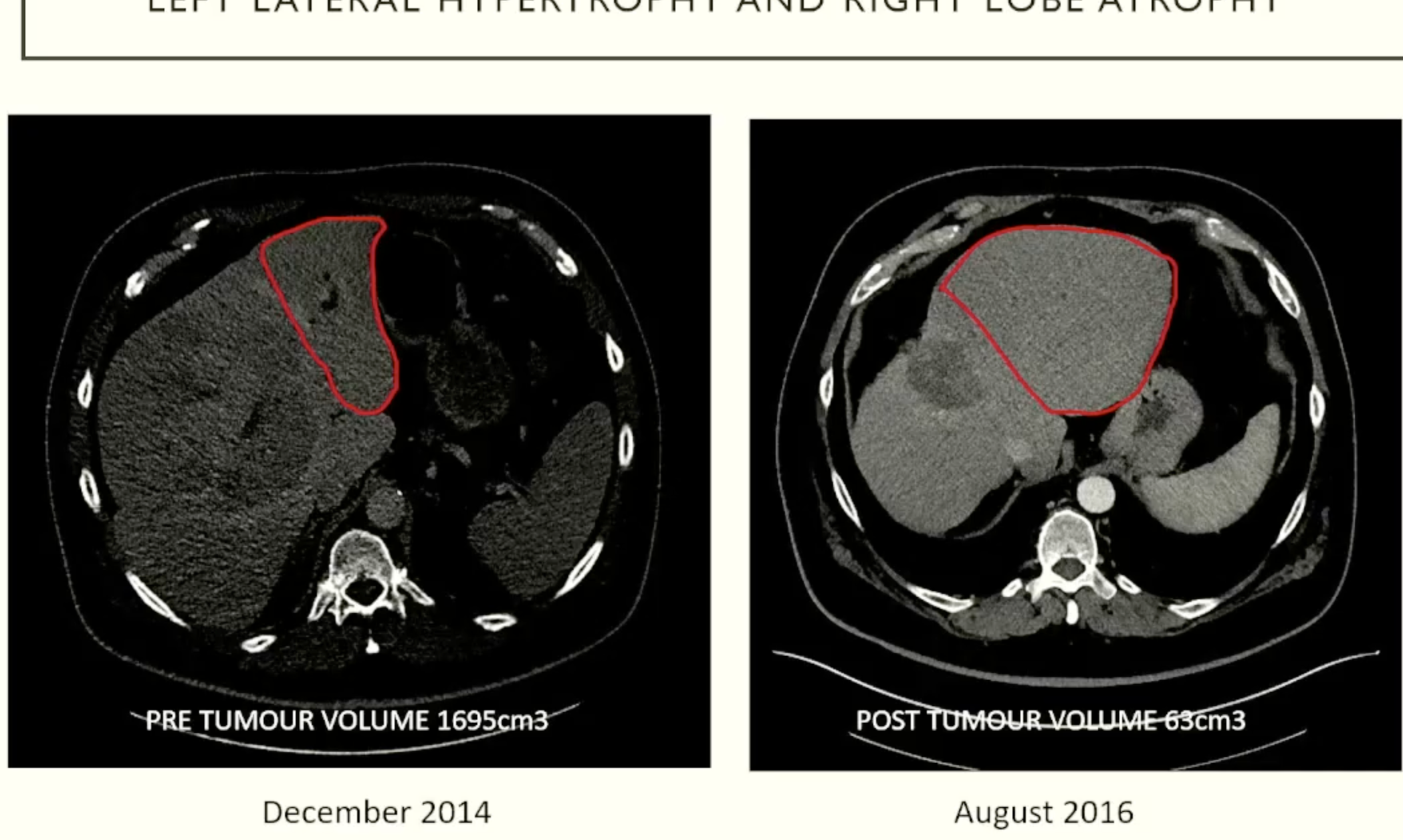 Courtesy of Dr P Littler, Newcastle
[Speaker Notes: Radiation segmentectomy - now in the realms of curative SIRT
Lobectomy - increase the number of patients who can undergo curative resection]
SIRT: Treatment Strategy
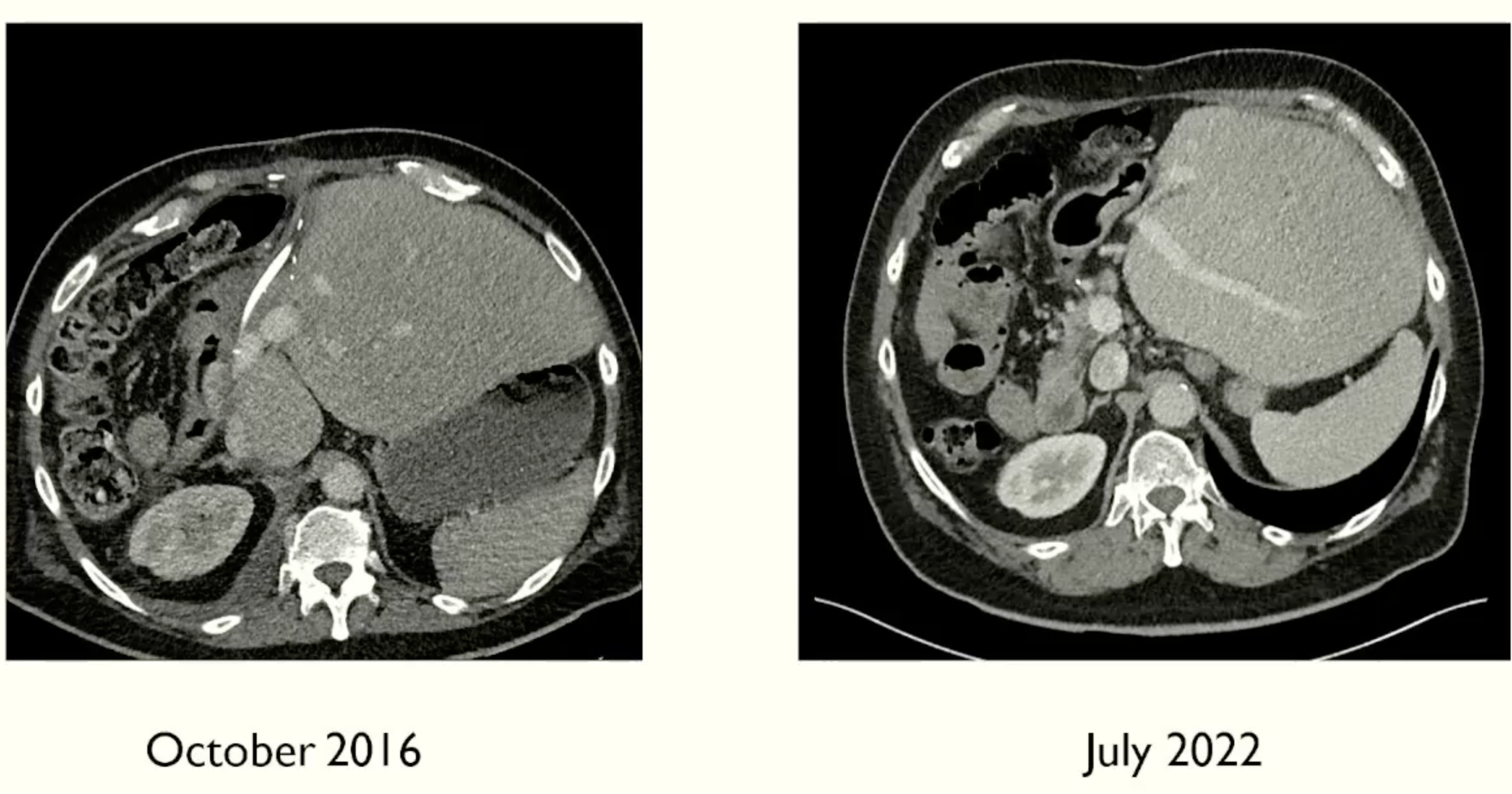 Courtesy of Dr P Littler, Newcastle
[Speaker Notes: Radiation segmentectomy - now in the realms of curative SIRT
Lobectomy - increase the number of patients who can undergo curative resection]
SIRT: Selection Criteria
NICE approval for Y90 SIRT in 2021

Unresectable HCC in adults

Child Pugh A, Good performance status 

Inappropriate for conventional transarterial therapies
[Speaker Notes: SIRT previously used in England through compassionate schemes]
SIRT: Post-treatment SPECT-CT
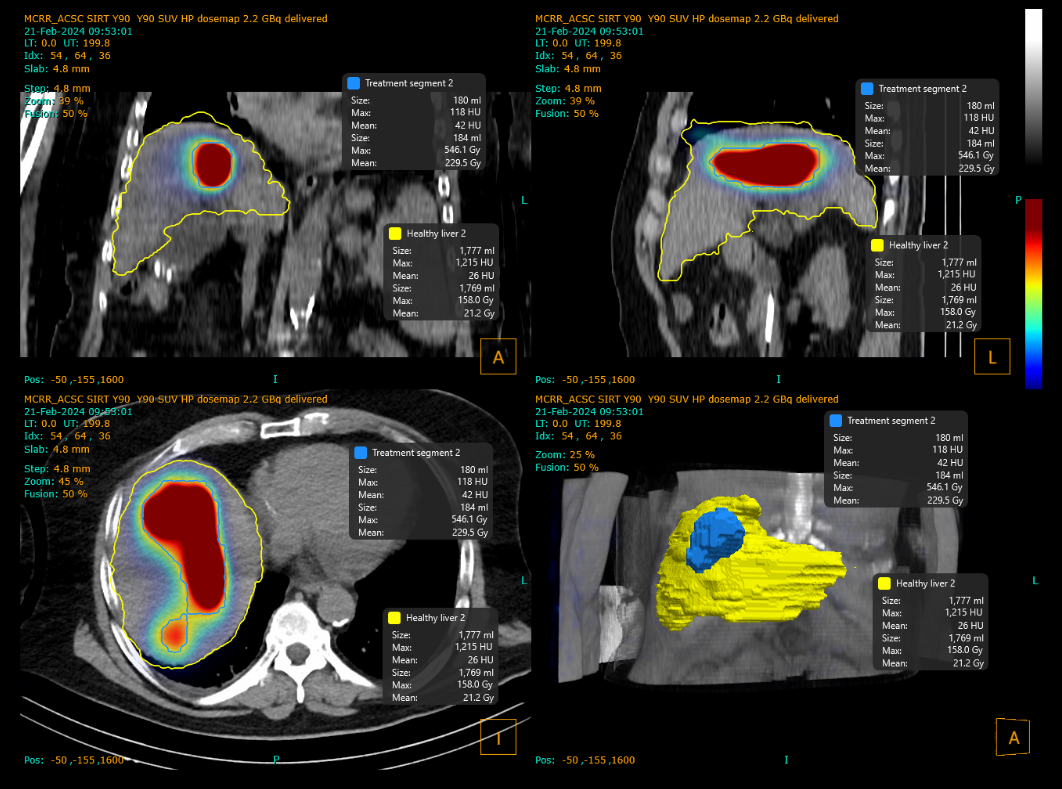 SIRT: Outcomes
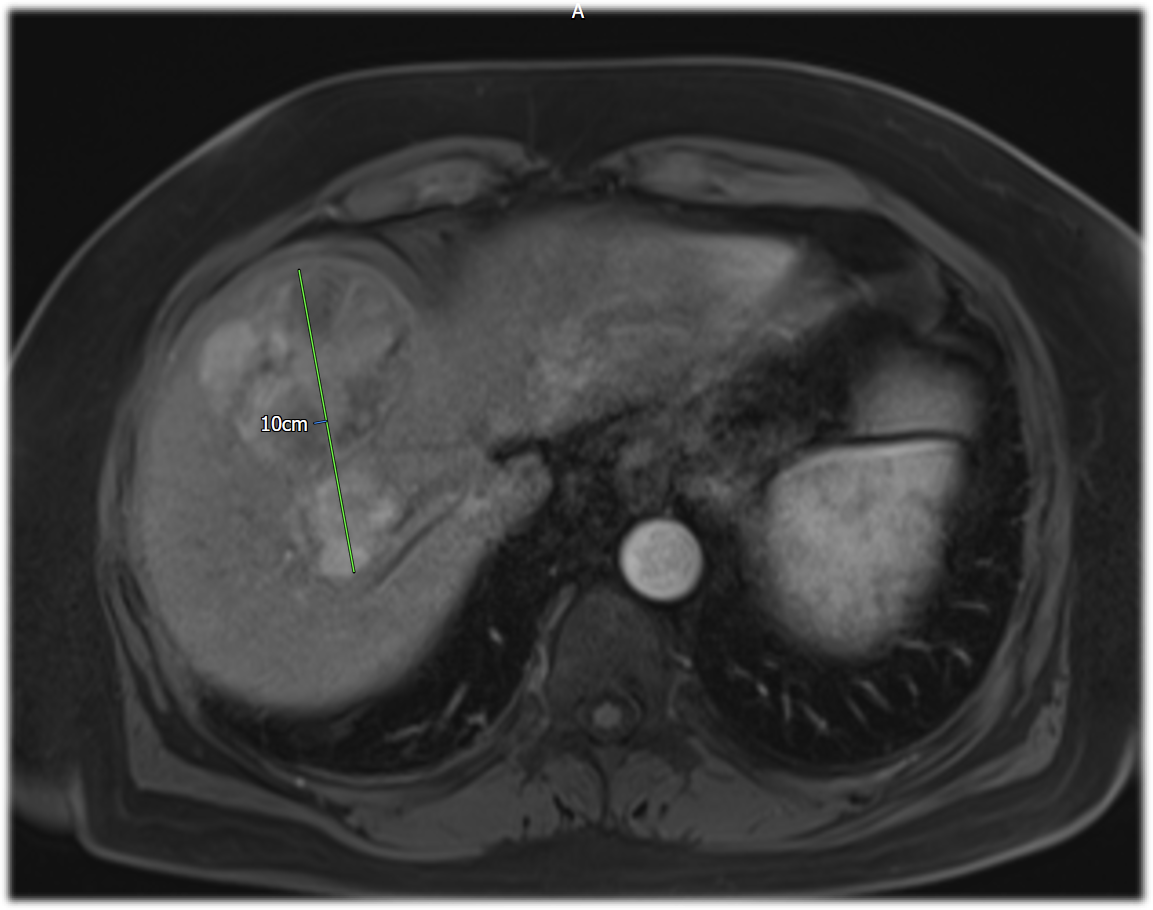 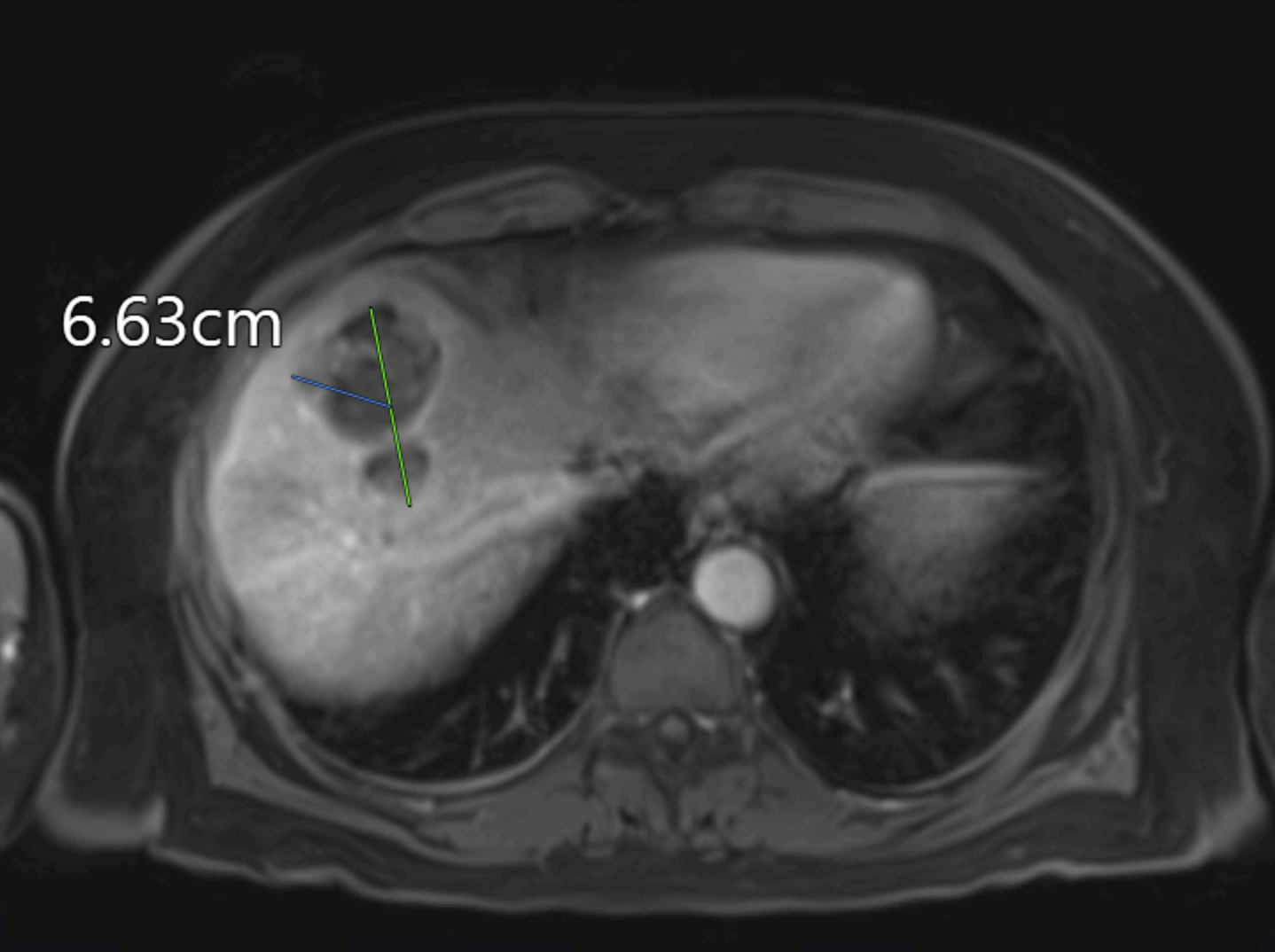 [Speaker Notes: Cavitation, reduction in size and devascularisation
The best response is seen after 6 months]
SIRT: Future Directions
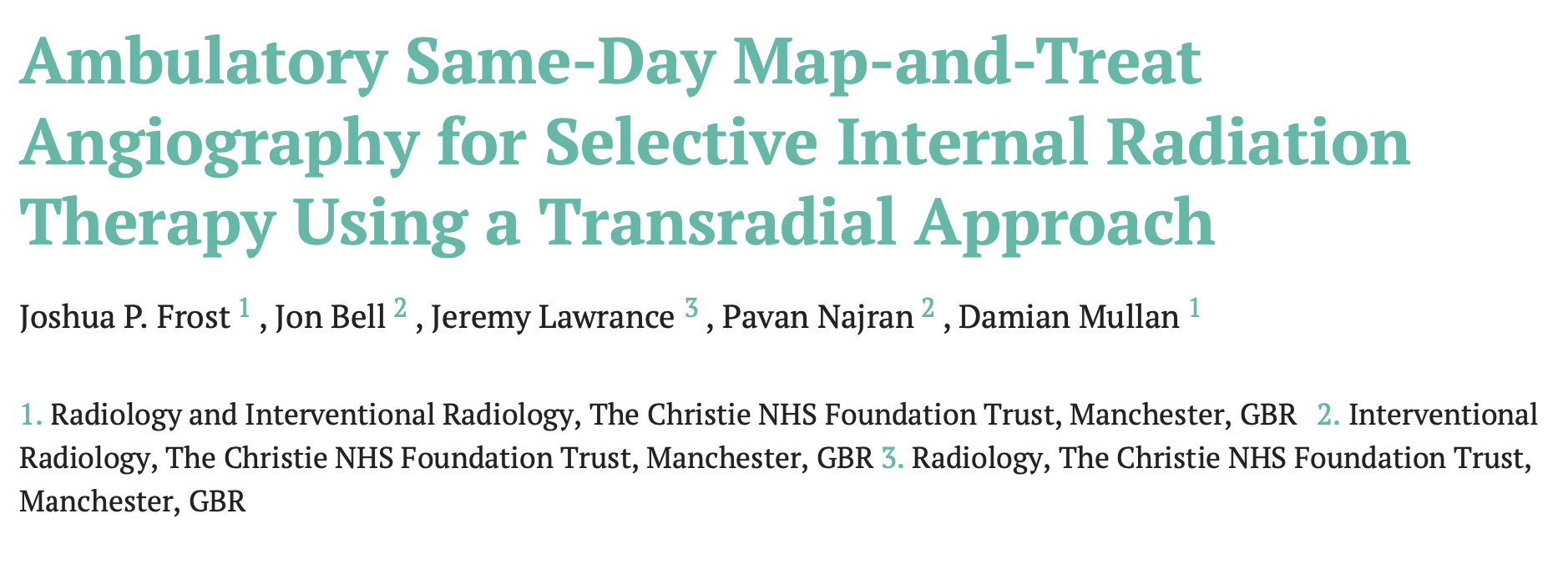 Summary
Standardisation of intra-arterial therapies is key

Novel intra-arterial devices and embolic agents

Combination locoregional therapy carries a high level of evidence

Personalised dosimetry in SIRT
[Speaker Notes: Personalised dosimetry, along with maturation of treatment strategies has revolutionised SIRT, and we are likely to see more of in the coming years.]
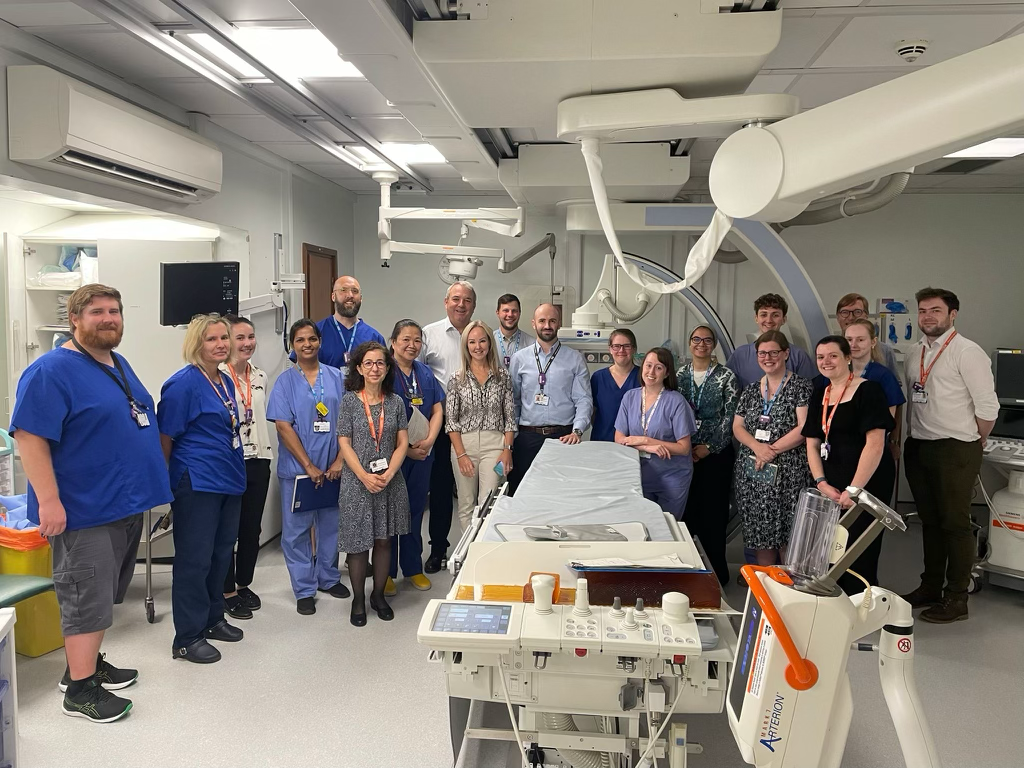 [Speaker Notes: And finally my thanks go to every member of the team in IR, nuclear medicine and medical physics. 
SIRT has many moving parts and would not be possible without every single individual. Thank you]